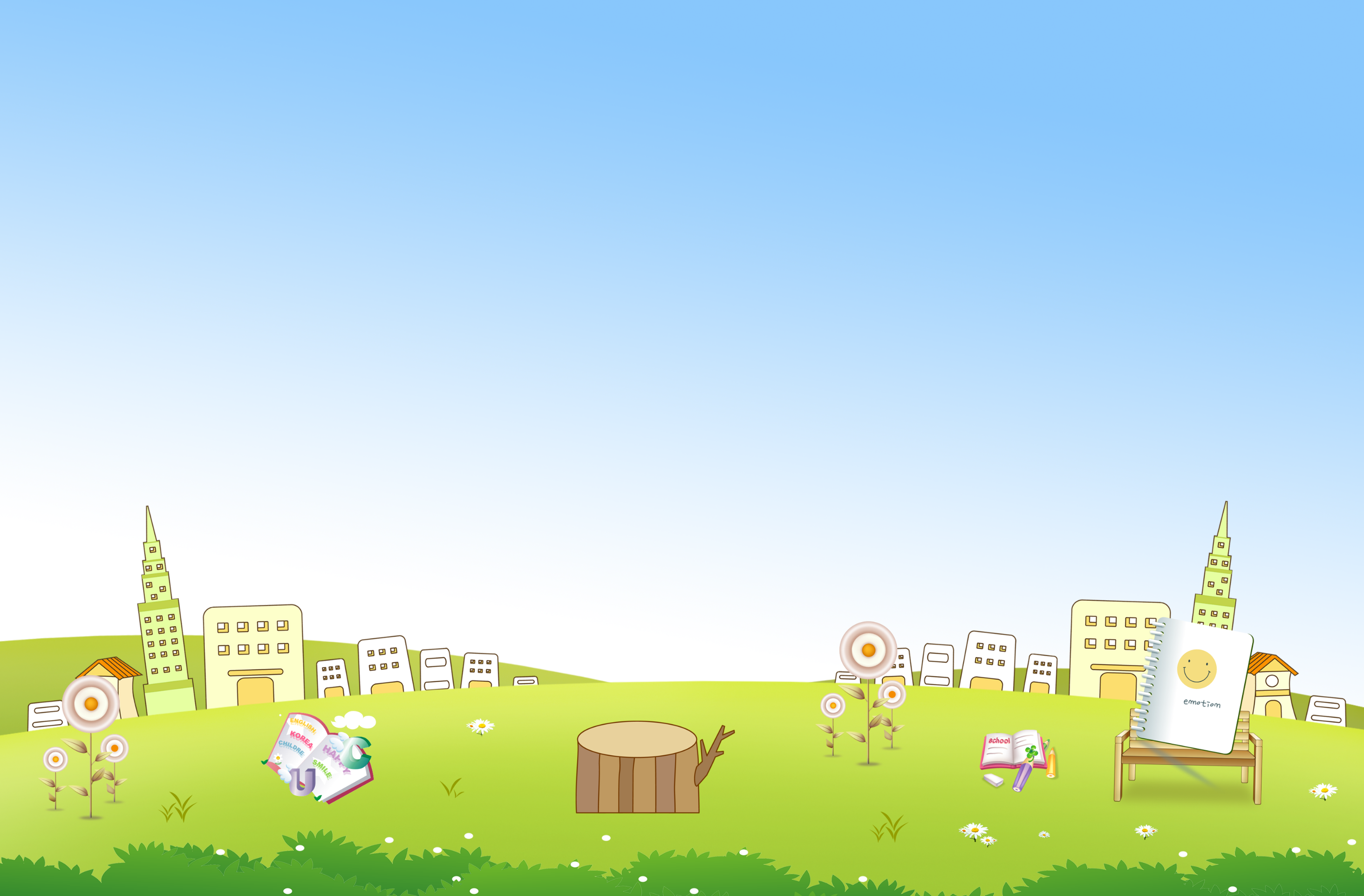 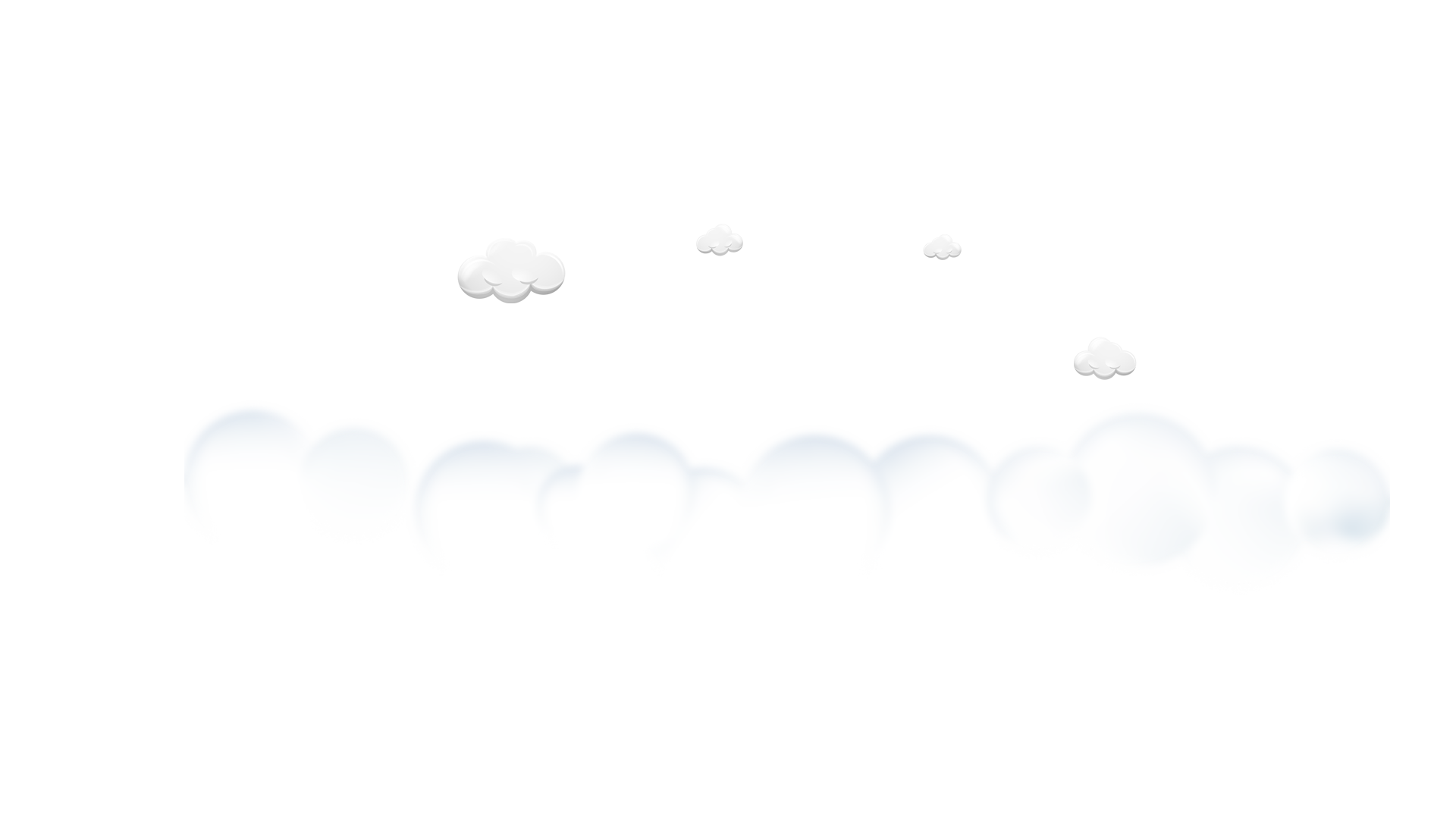 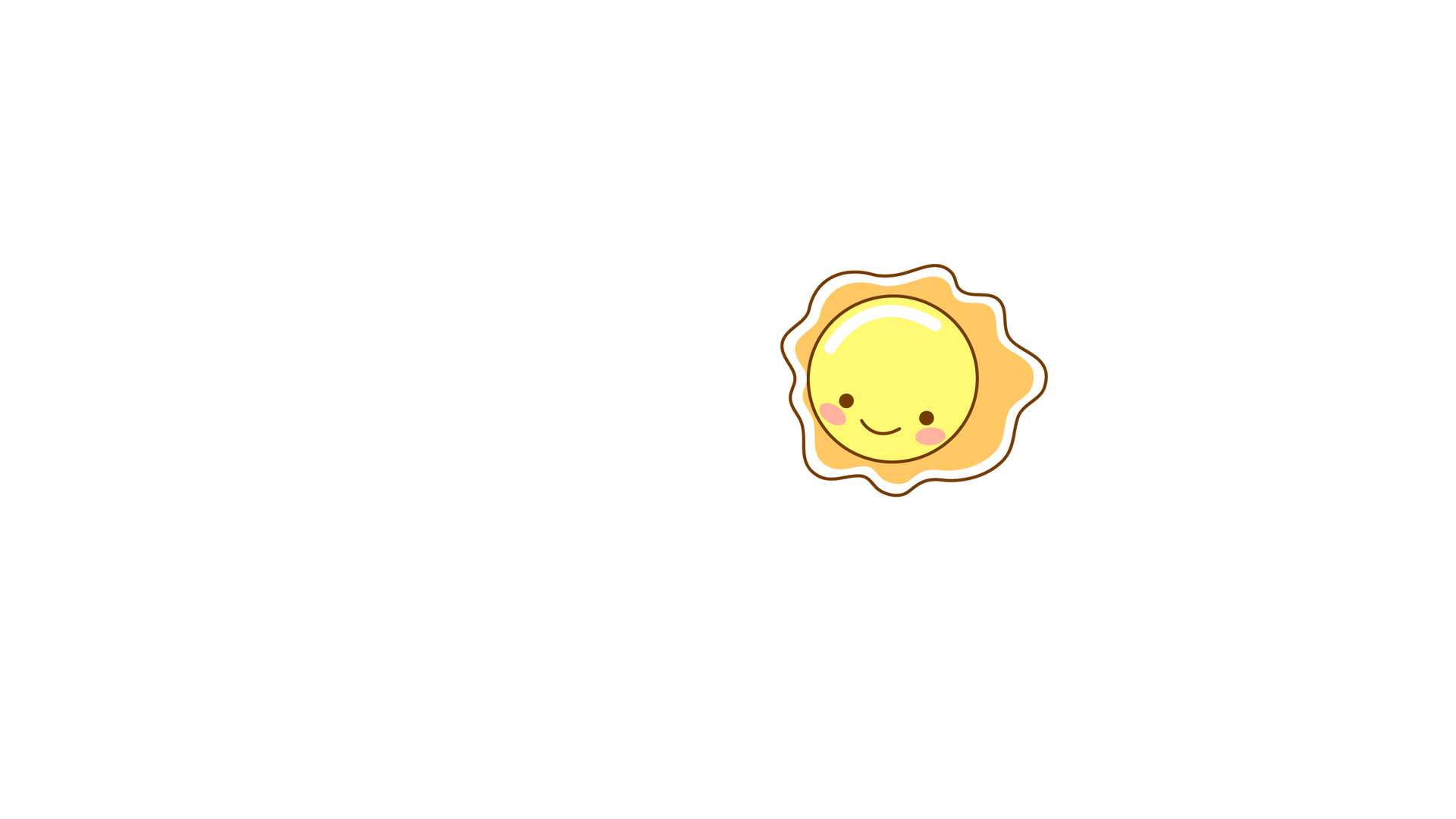 BÀI 5
ĐỌC MỞ RỘNG
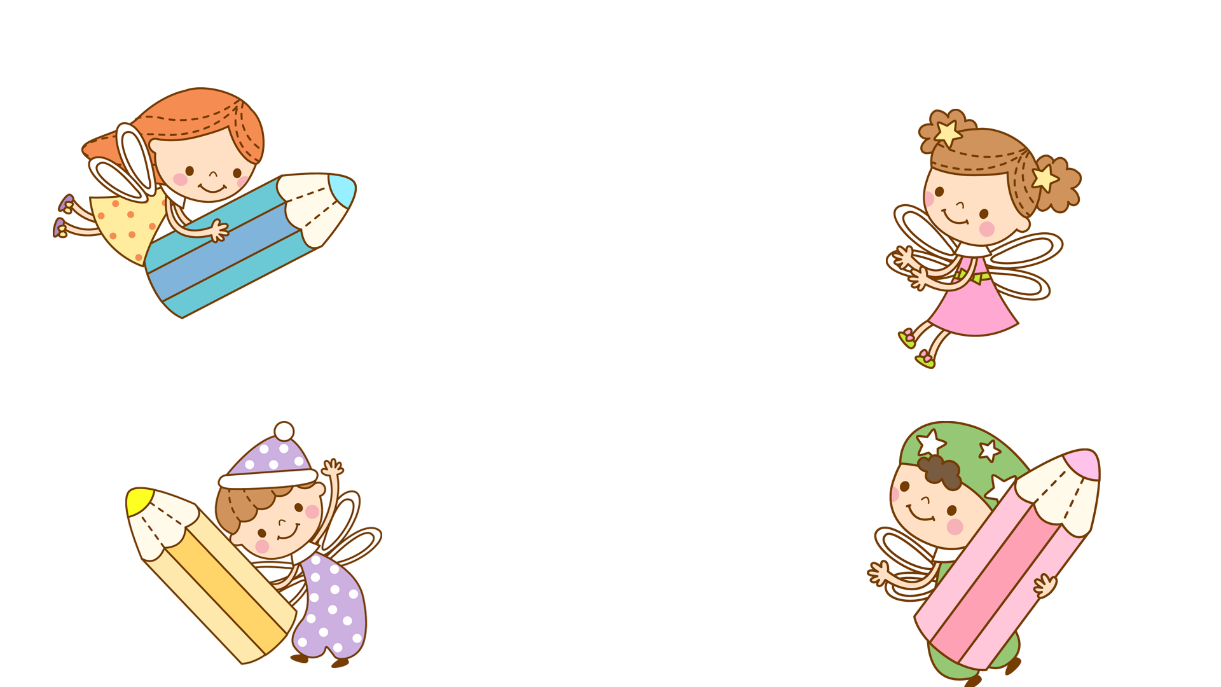 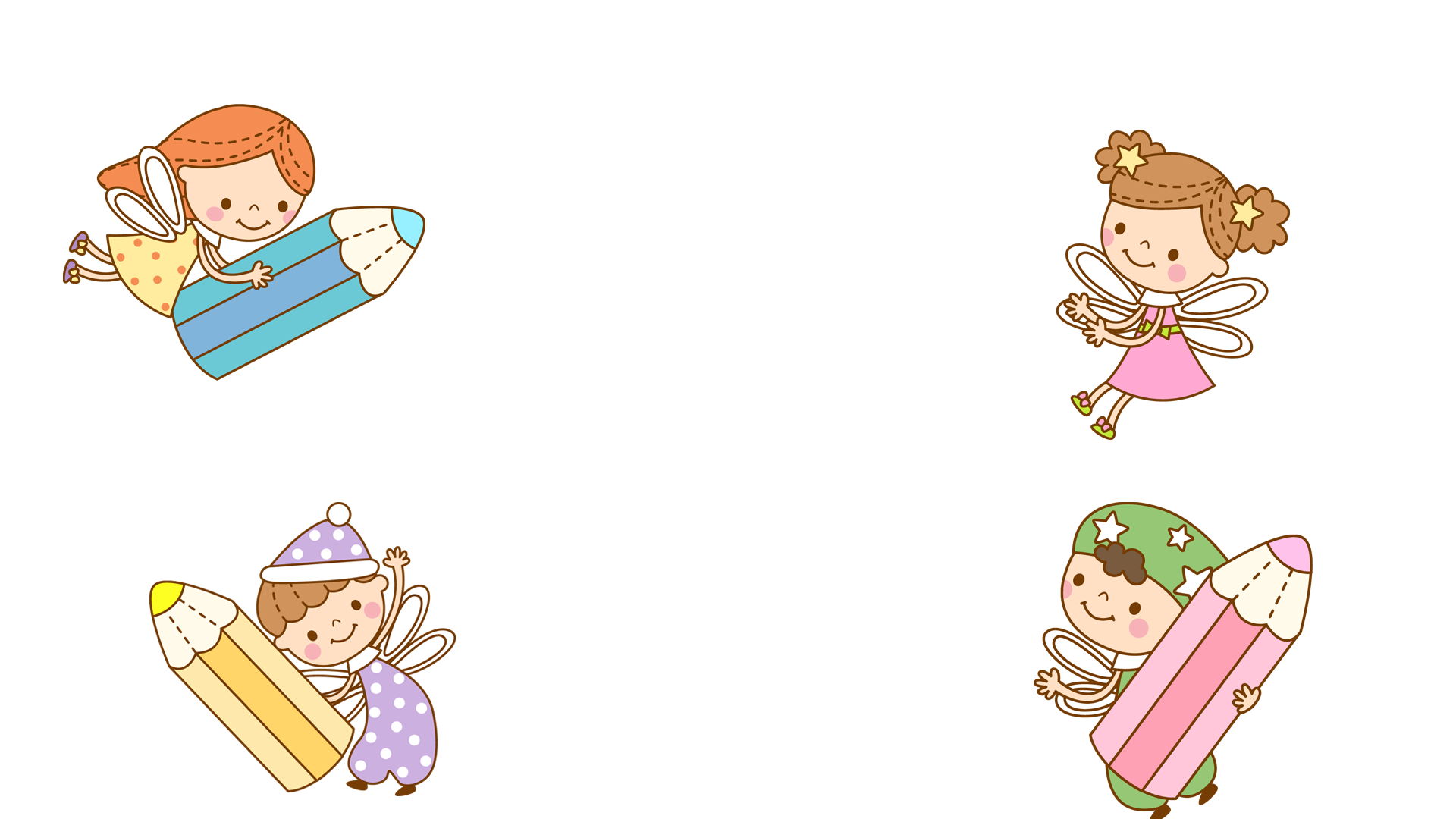 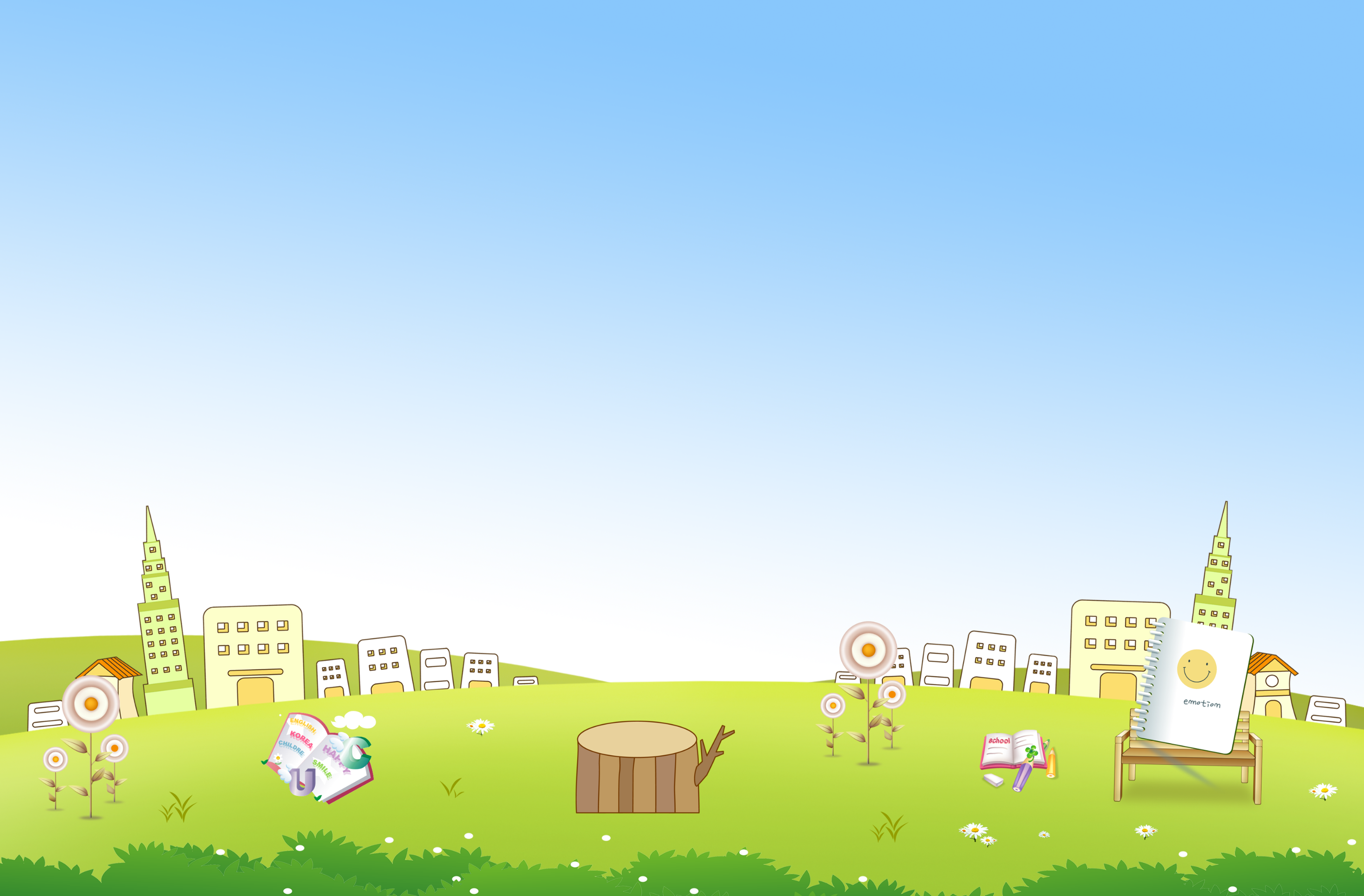 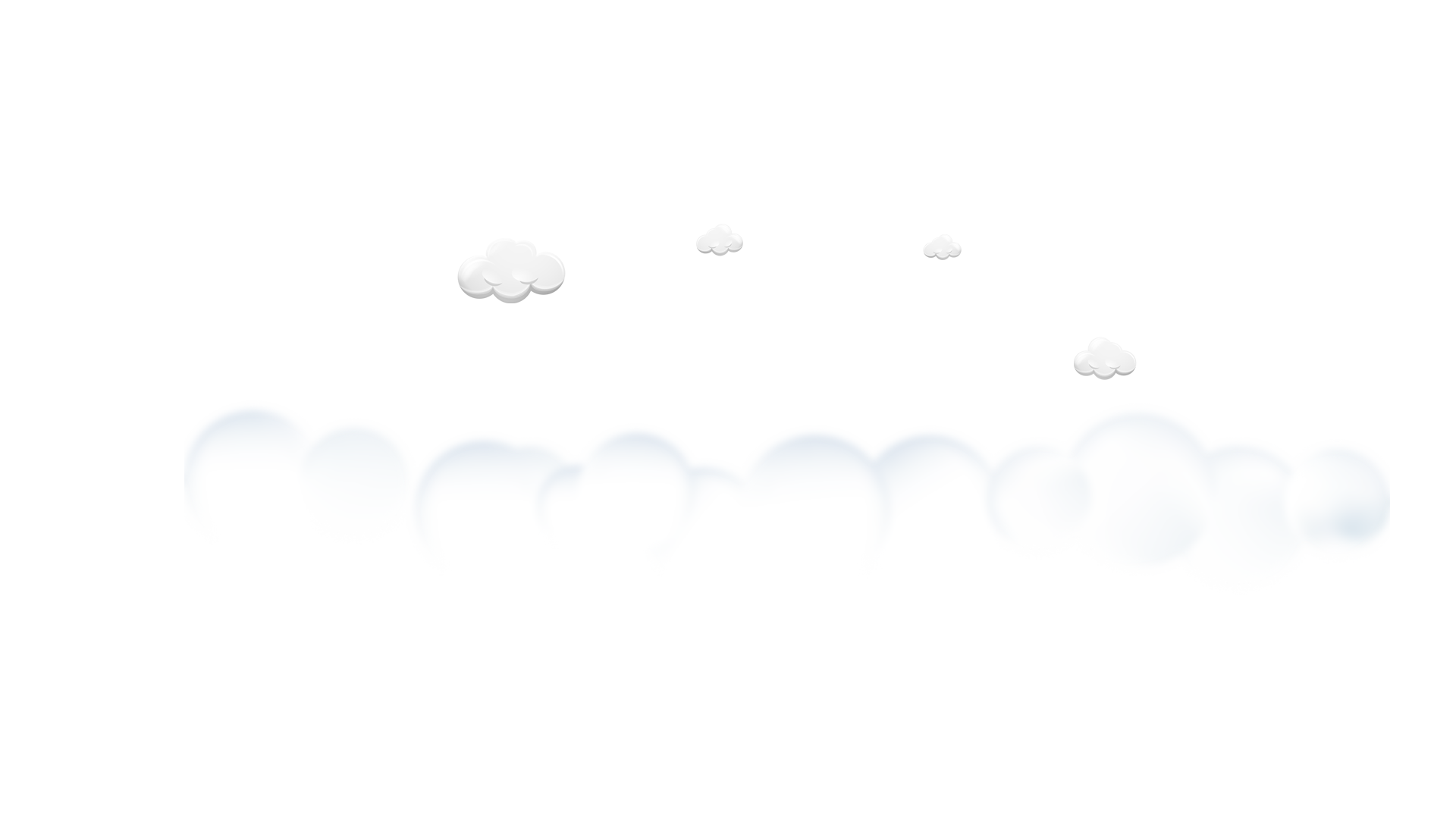 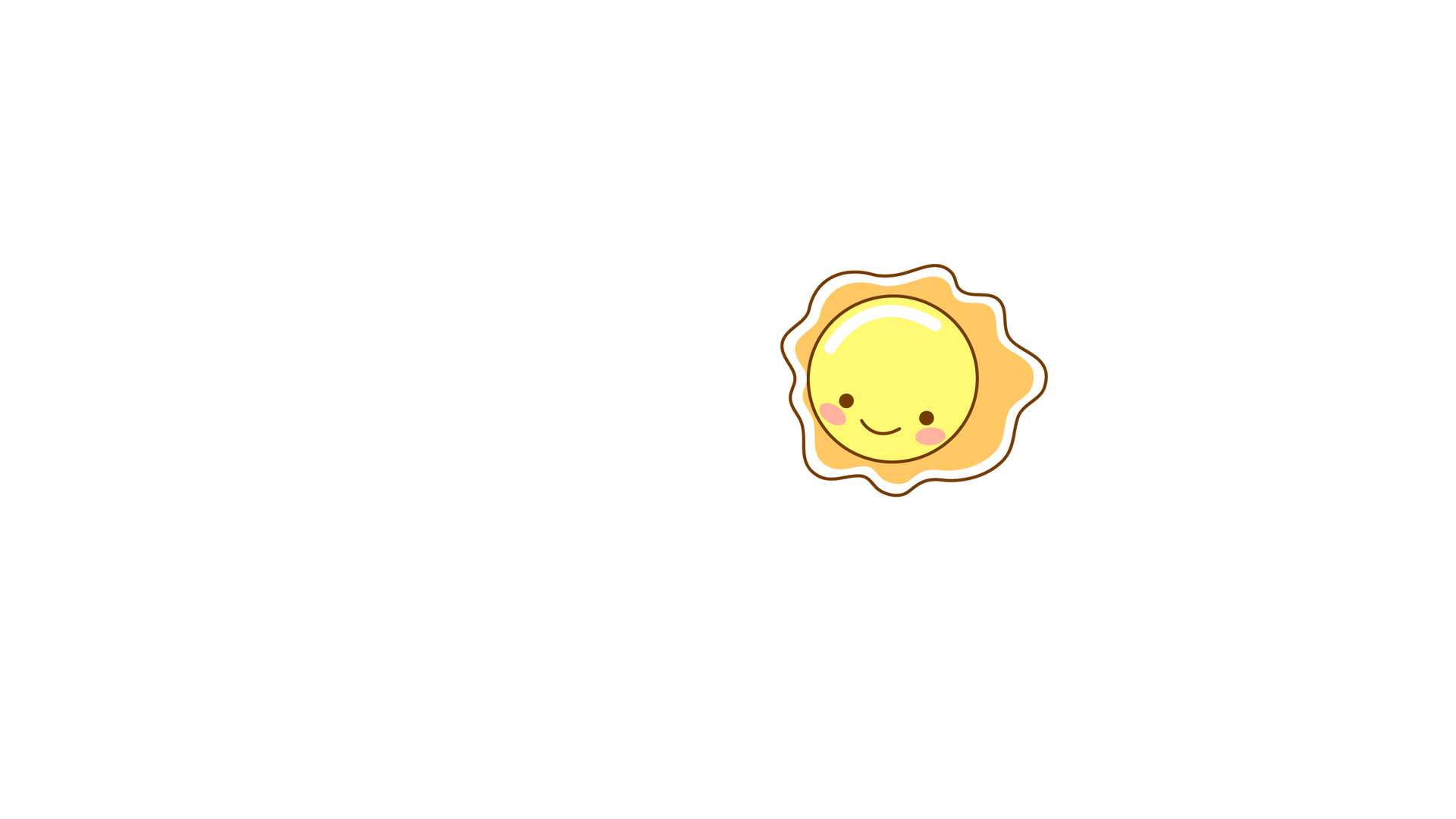 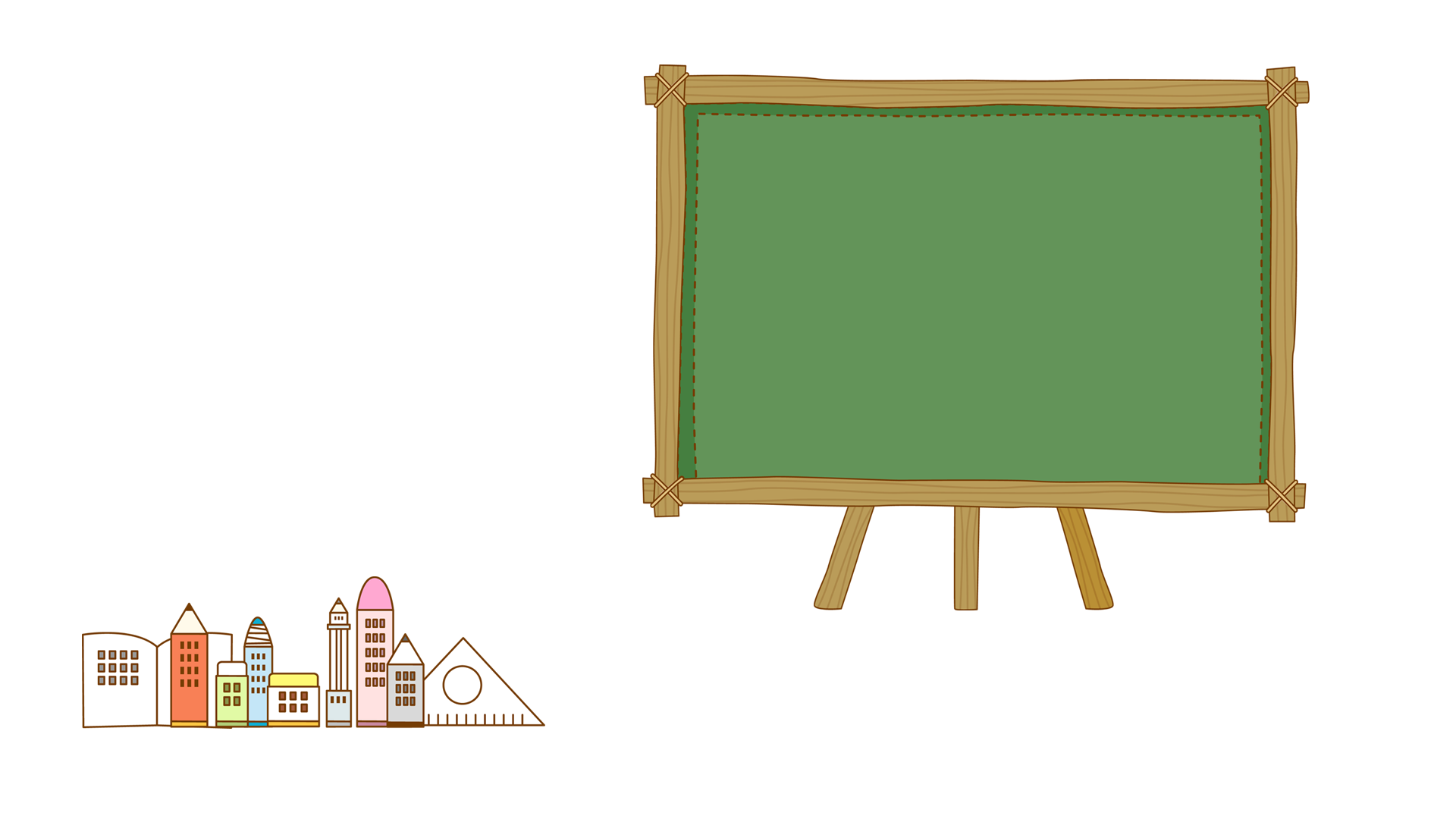 KHỞI ĐỘNG
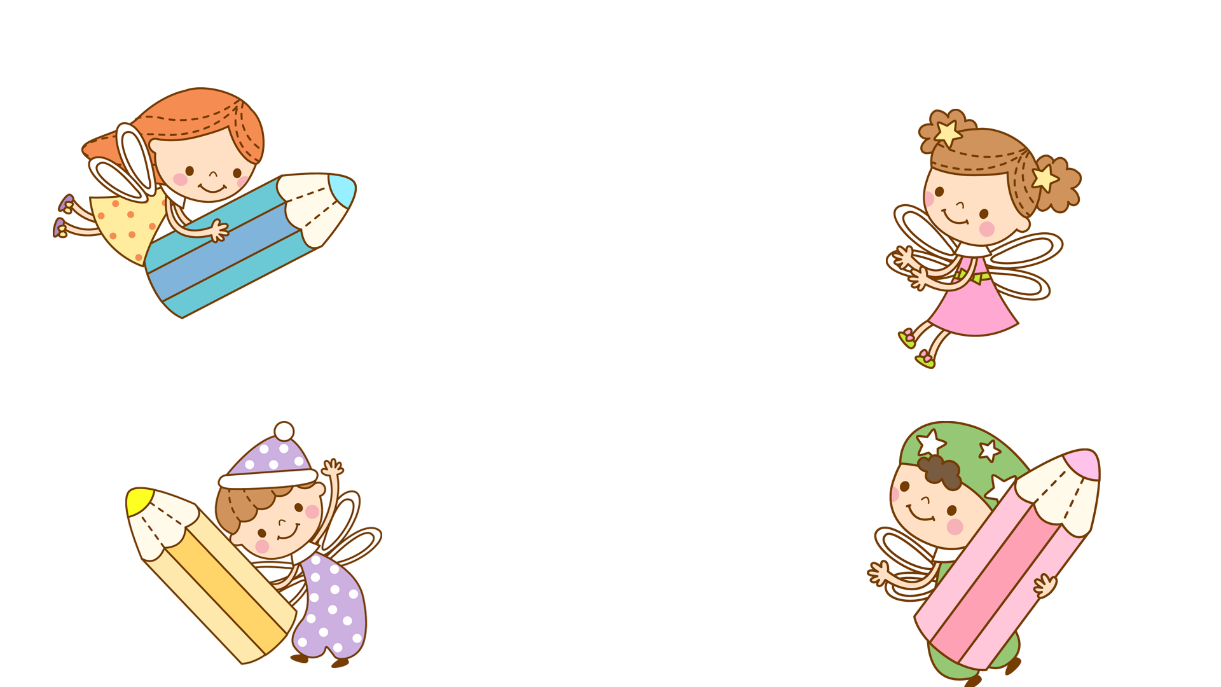 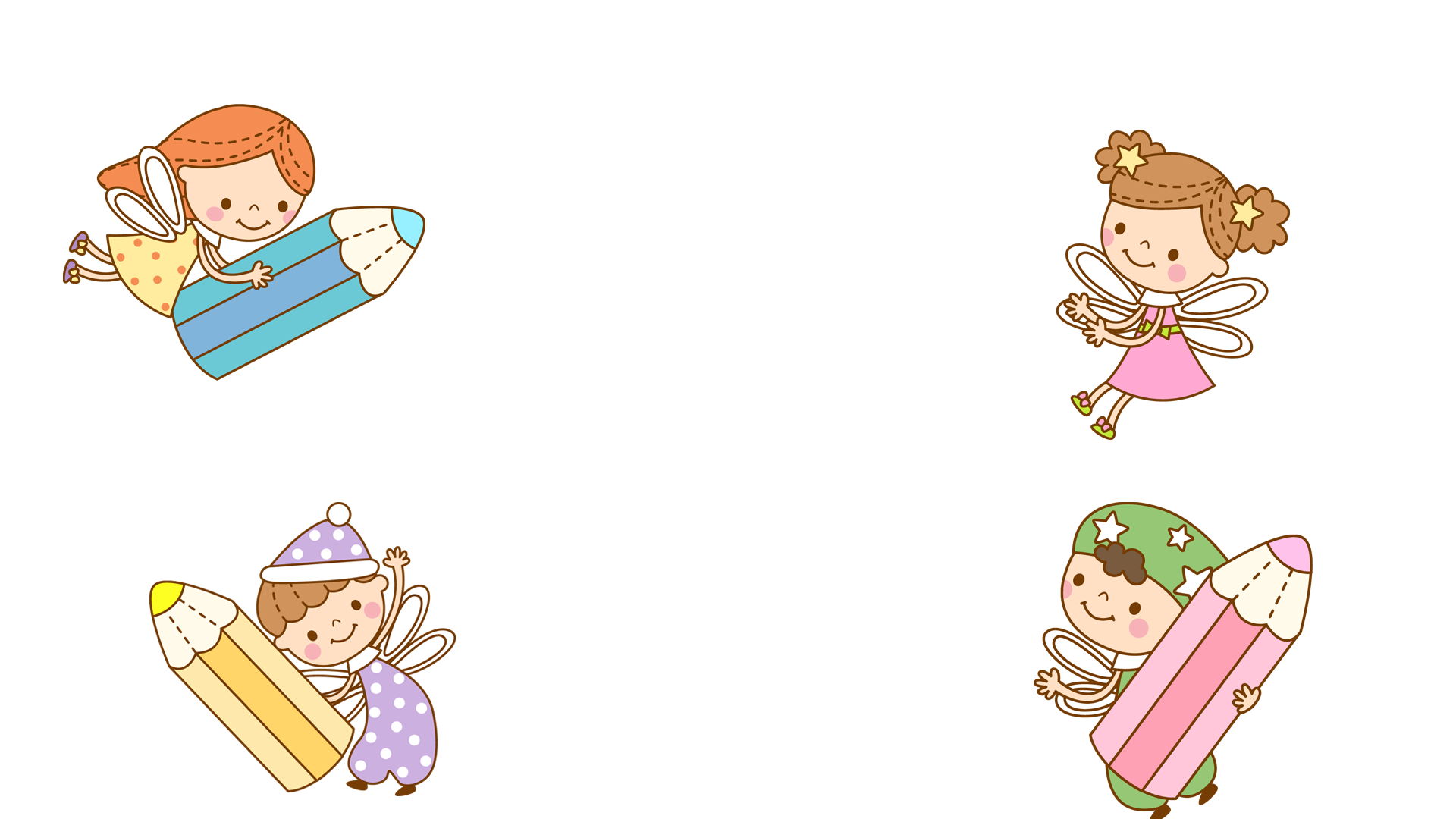 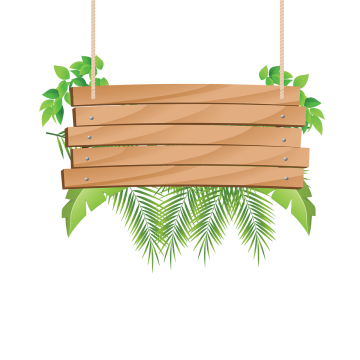 Trò chơi “Ai nhanh hơn”
Kể tên một số bài thơ, tùy bút, tản văn viết về tình yêu quê hương và vẻ đẹp đời sống ở các vùng miền trong và ngoài nước mà em biết?
VD:
- Tháng Giêng
- Tháng giêng, mơ về trăng non rét ngọt
- Chuyện cơm hến
- Sông Đà
- Cảnh sắc và hương vị đất nước
- Quê hương tôi
- Cây tre Việt Nam...
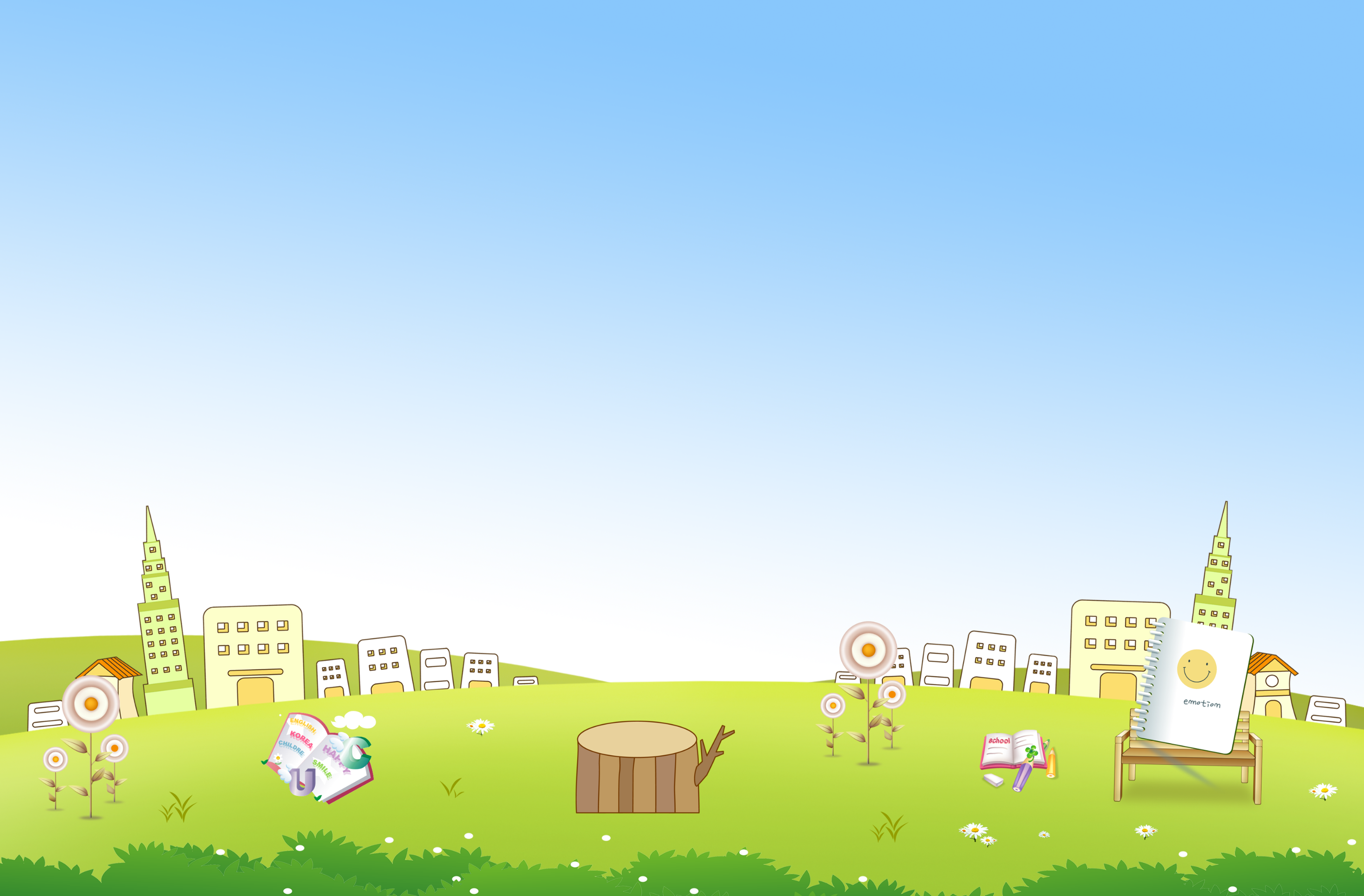 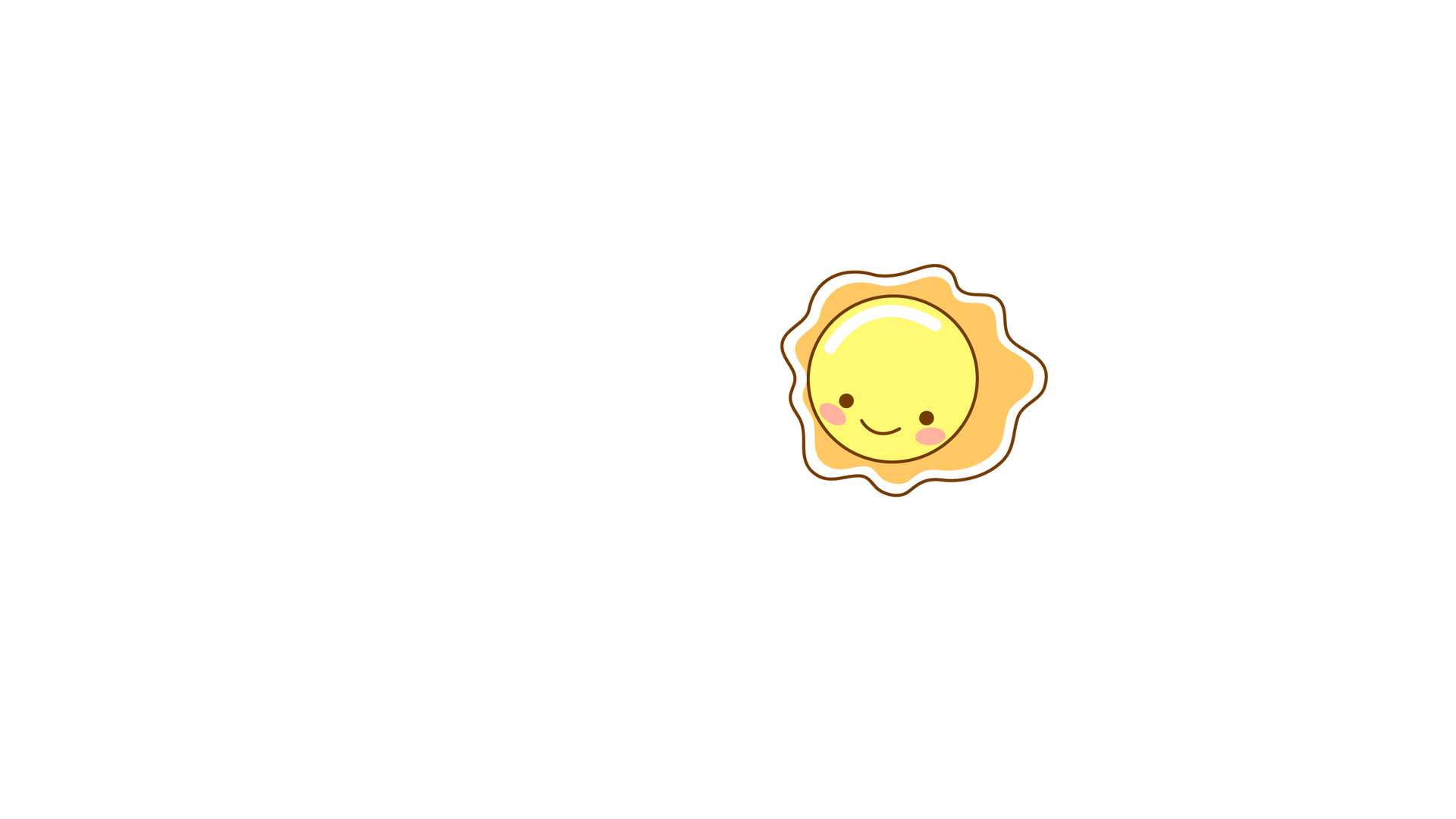 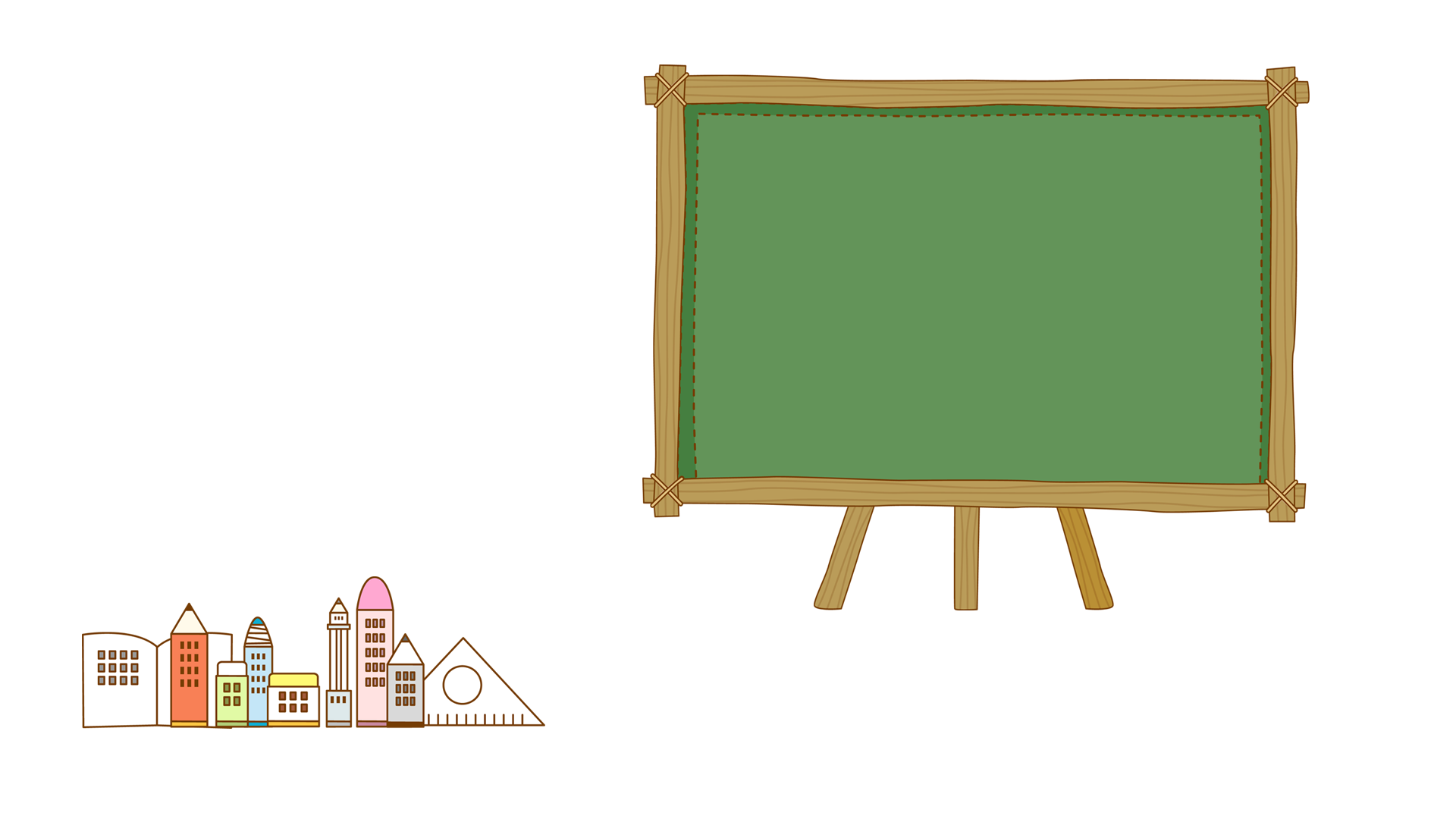 HÌNH THÀNH KIẾN THỨC
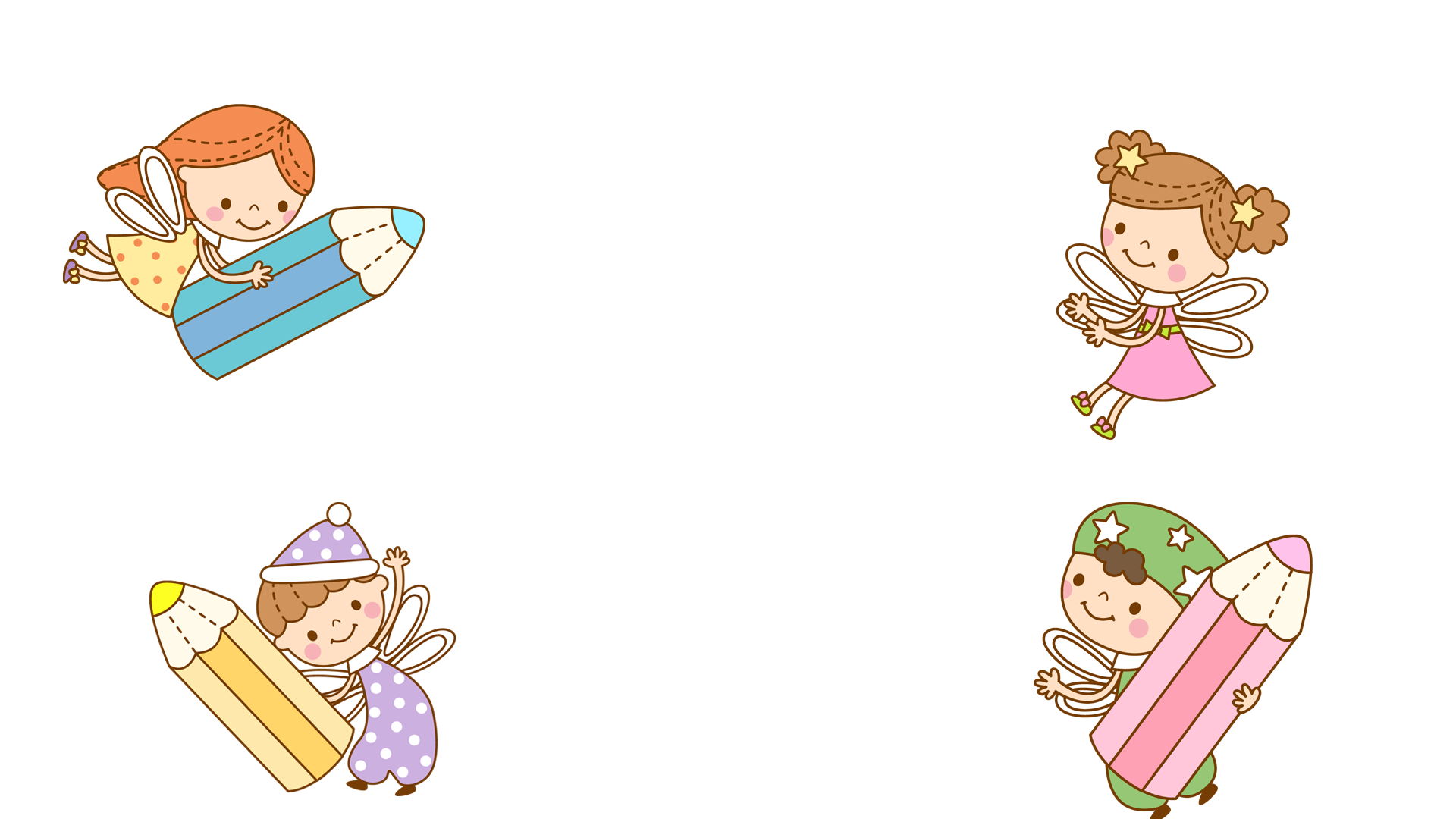 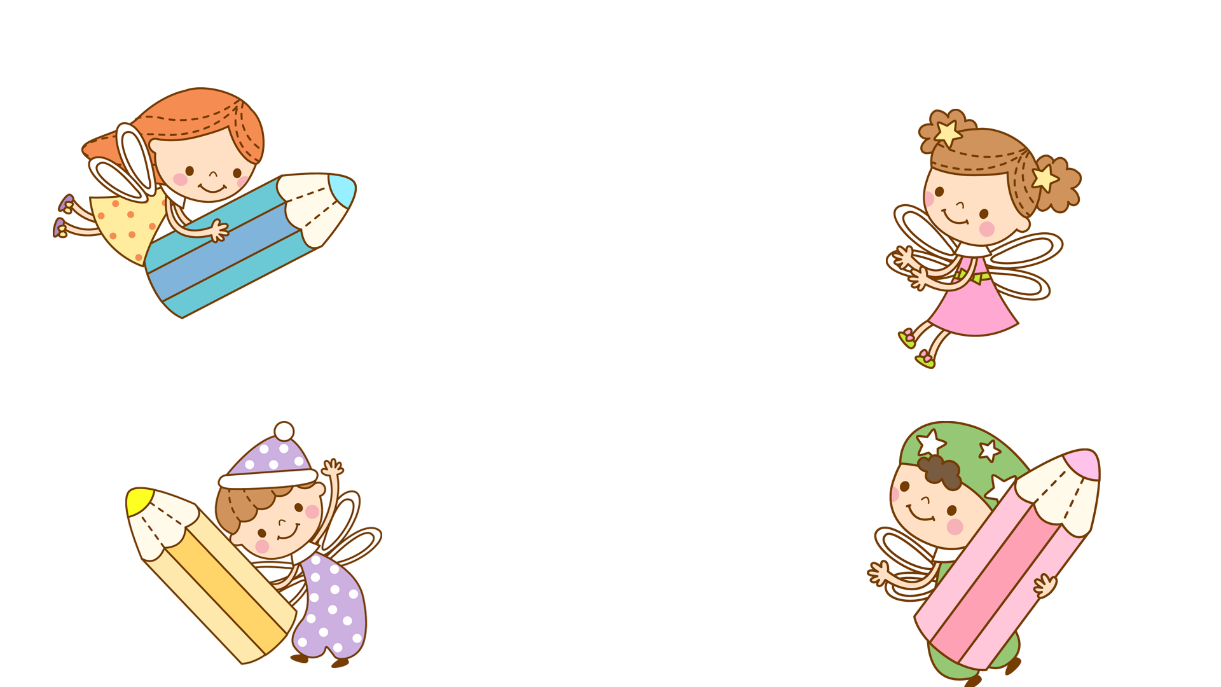 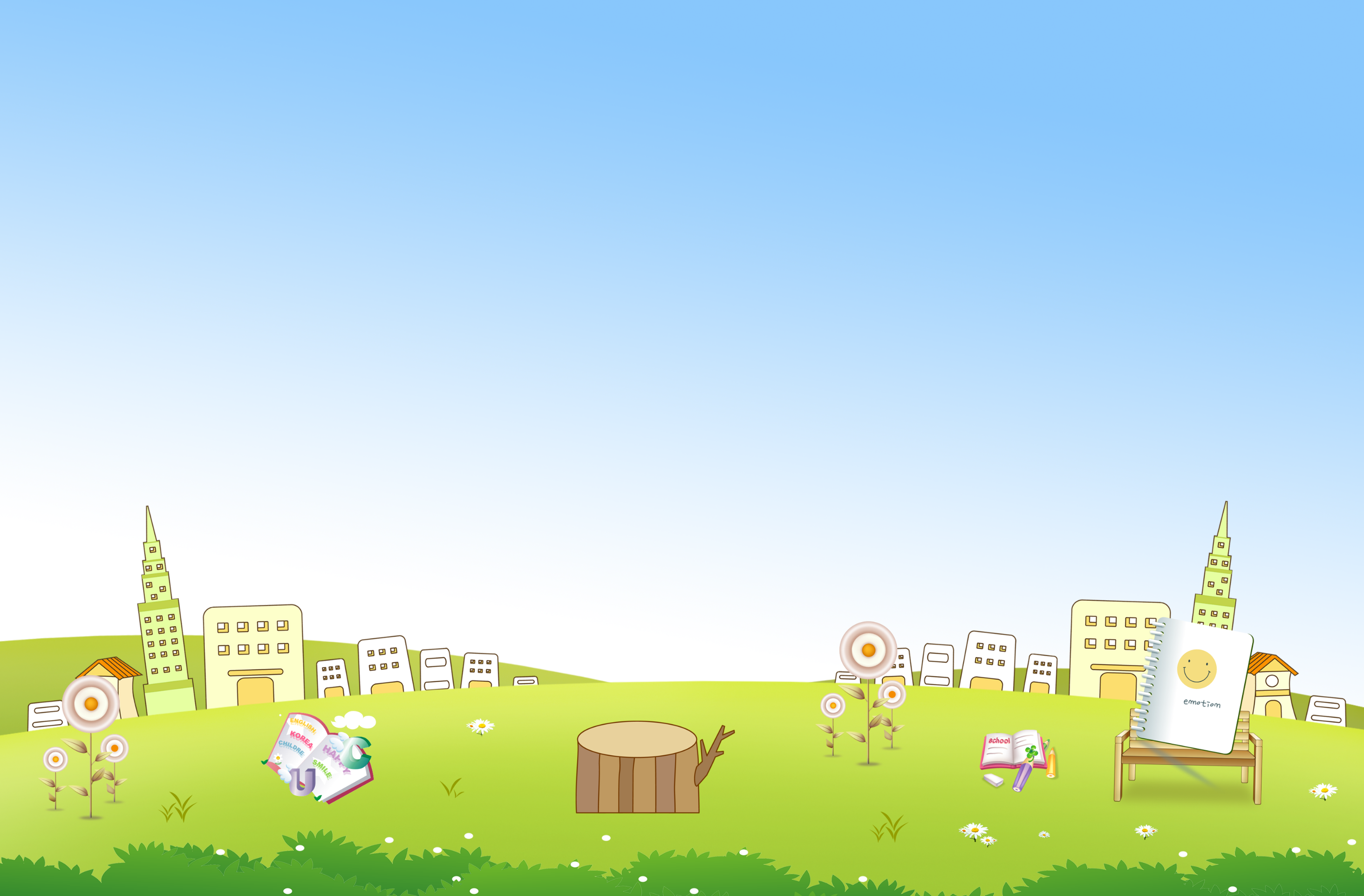 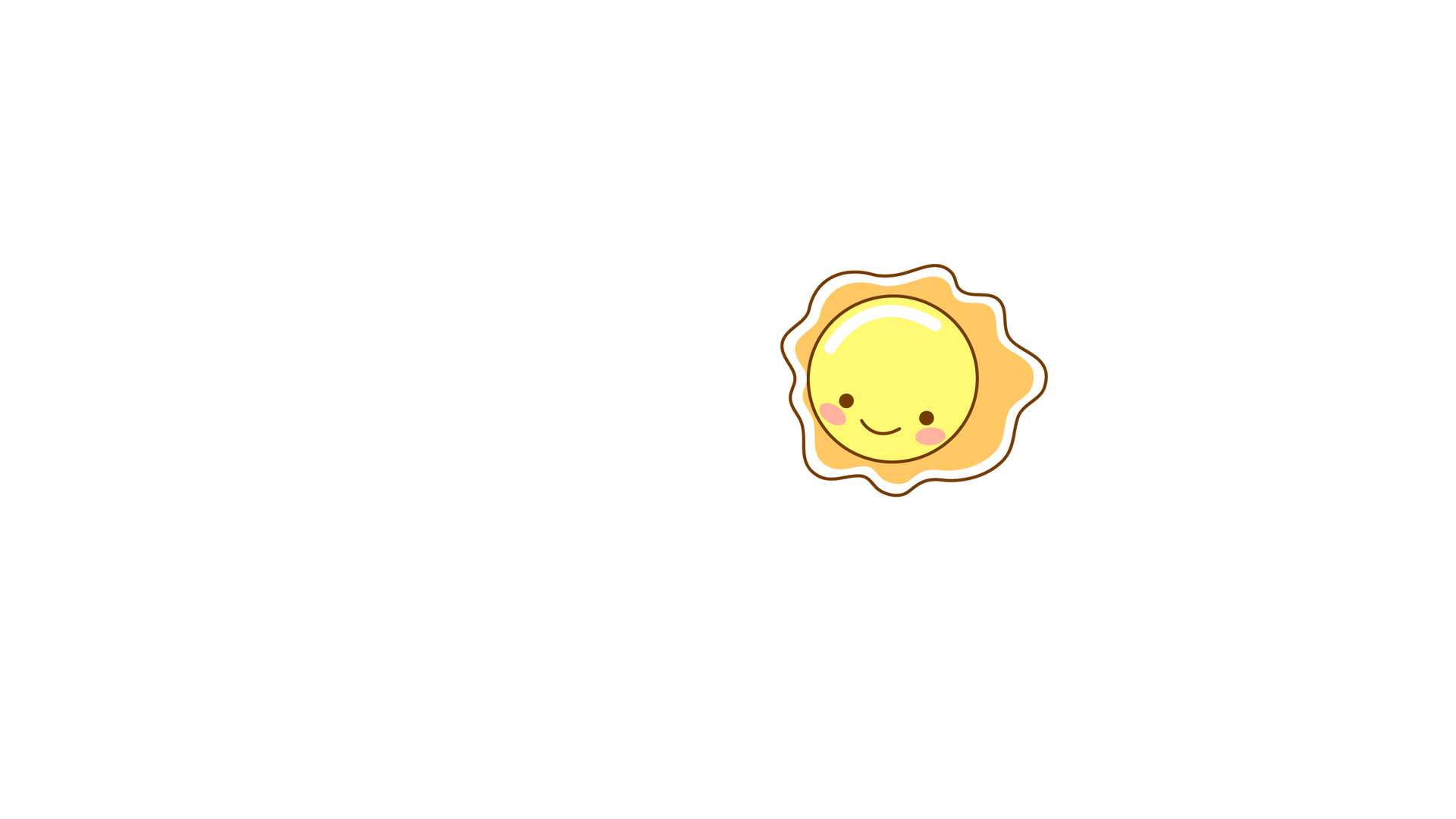 1. Trao đổi kết quả tự học
Những từ ngữ, hình ảnh nào trong bài thơ khiến em chú ý?
Cách gieo vần, ngắt nhịp trong bài thơ có gì đặc biệt?
Thơ
Biện pháp tu từ nào được sử dụng trong bài thơ?
Tác dụng biểu đạt của nó như thế nào?
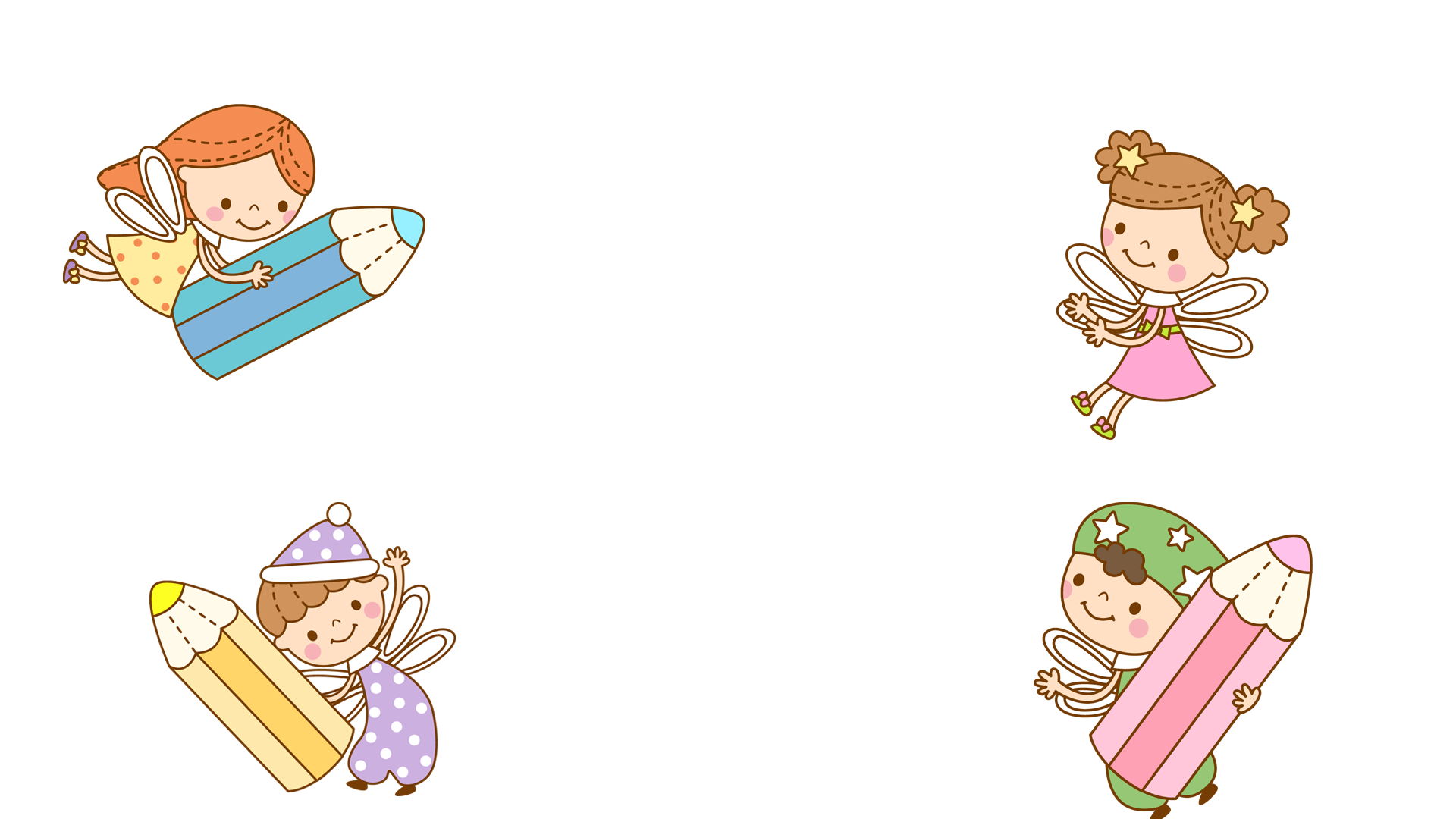 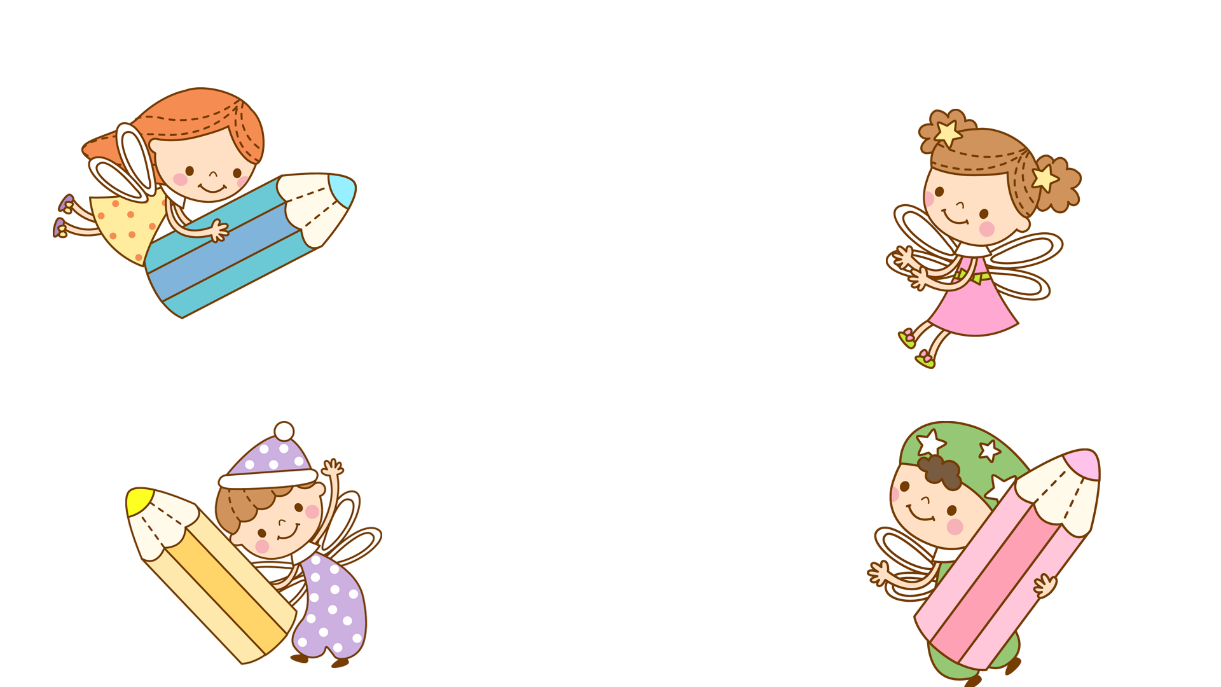 Em có cảm nhận gì về tình cảm, cảm xúc của tác giả thể hiện trong bài thơ?
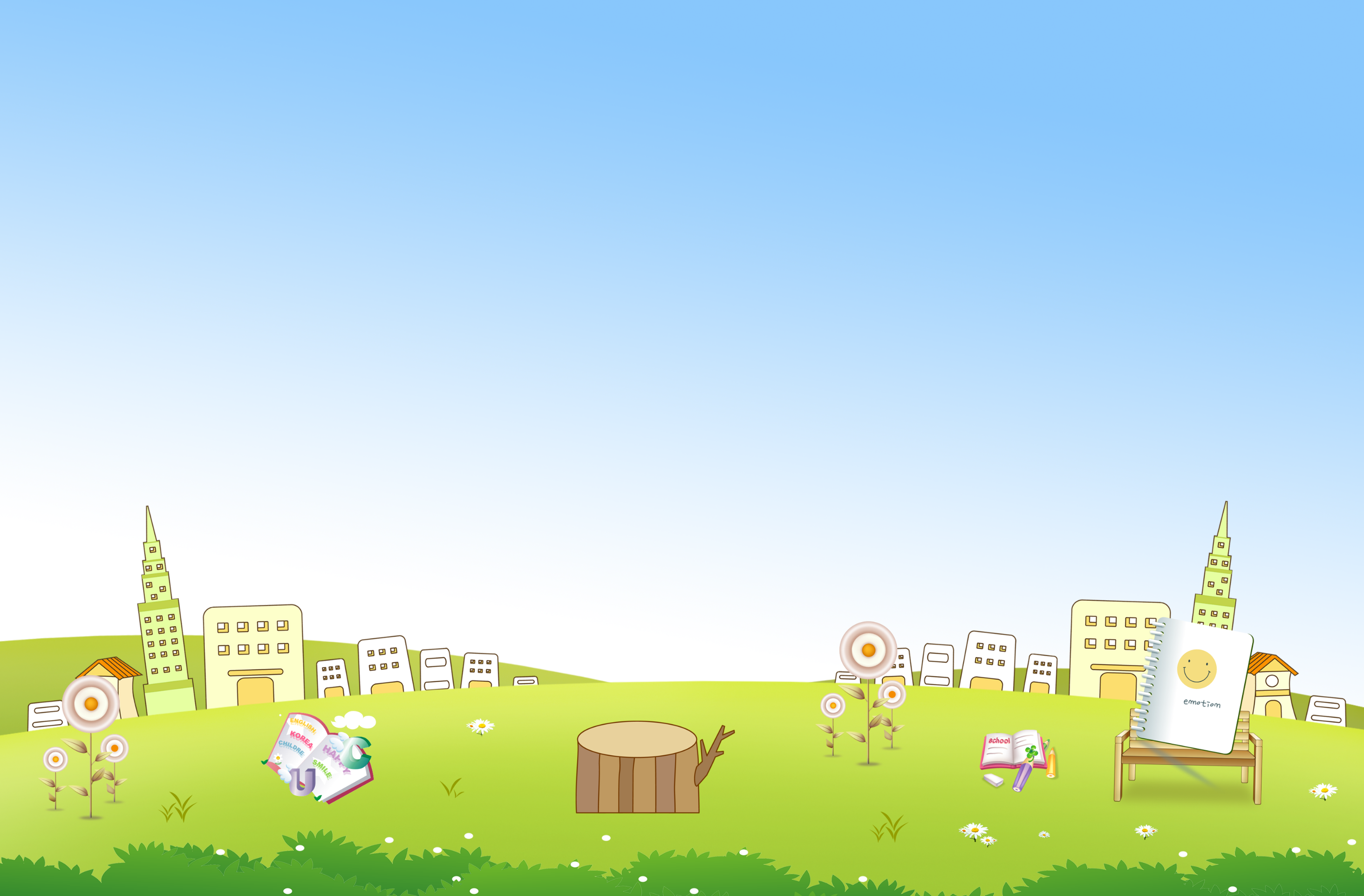 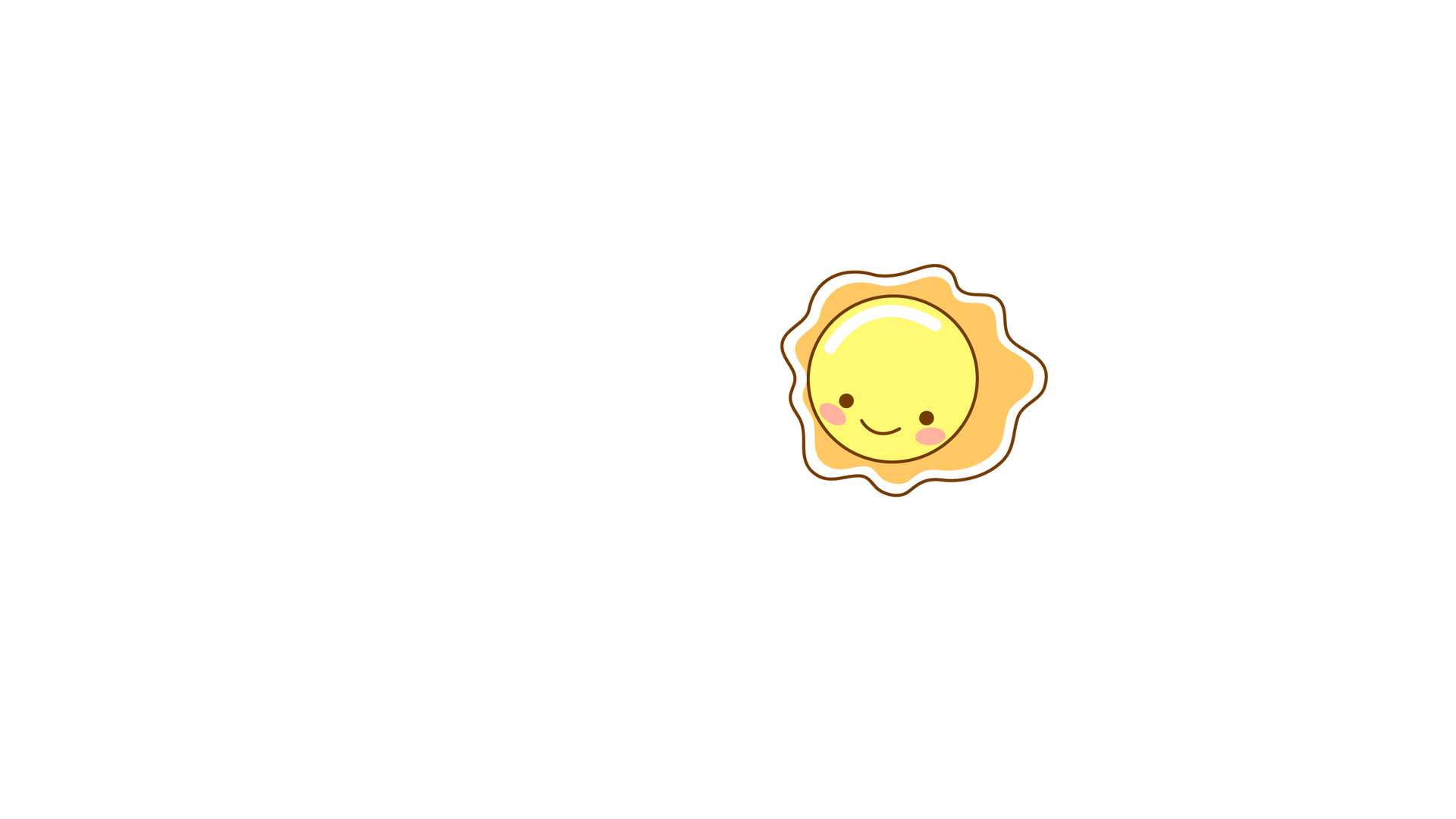 1. Trao đổi kết quả tự học
VB có điểm gì giống về mặt thể loại với các VB được học trong bài 5?
Các yếu tố cơ bản của VB có phải là cốt truyện, nhân vật...không hay là yếu tố nào khác?)
Tản văn, tùy bút
VB có gì thú vị?
Đó là VB hư cấu hay phi hư cấu?
Nó có gì khác so với các VB nghị luận và VB thông tin?
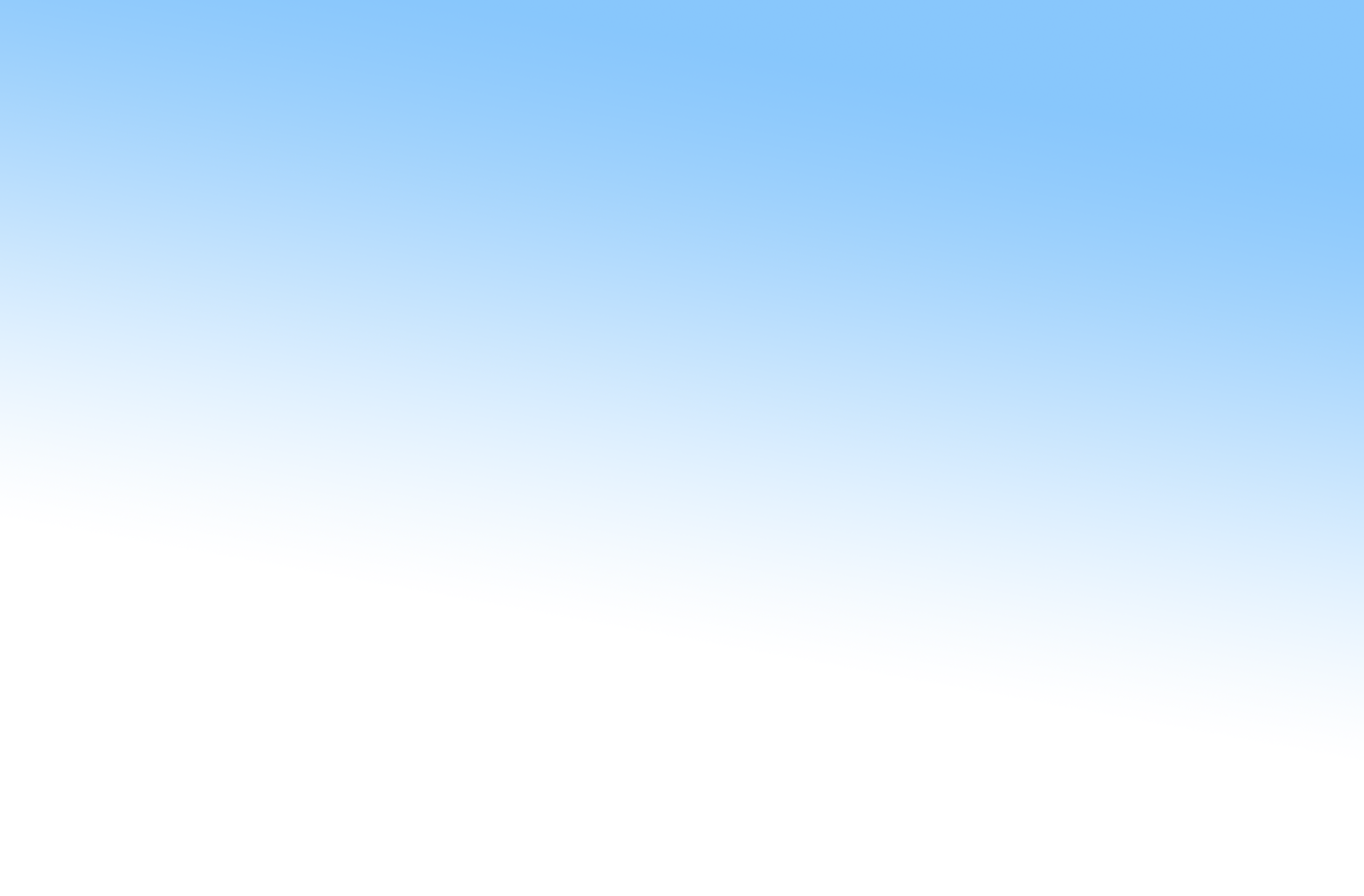 2. Trình bày kết quả
3. Nhận xét, rút kinh nghiệm
Một số HS chia sẻ trước lớp những ý kiến và thông tin thú vị đã trao đổi trong nhóm.
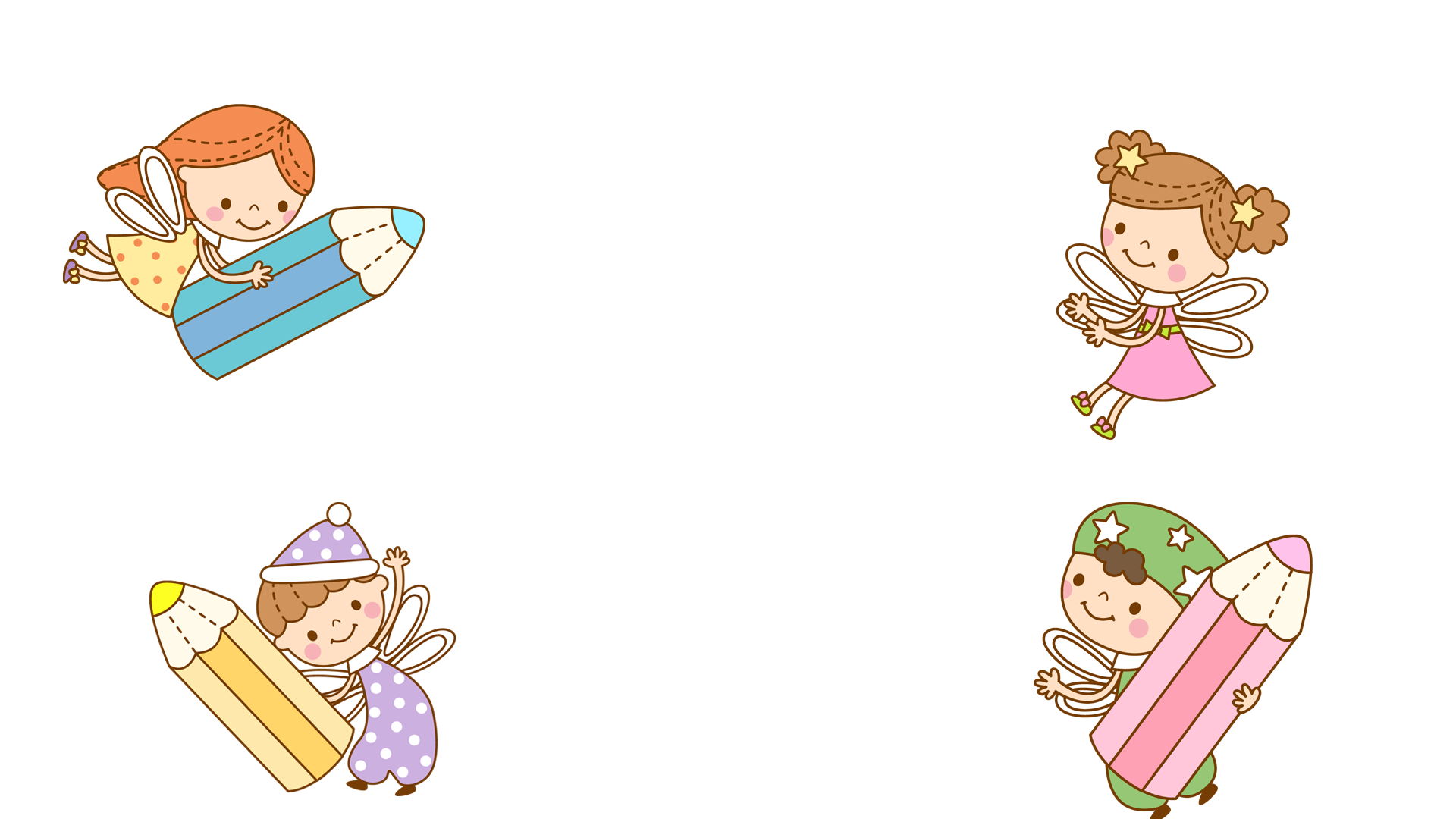 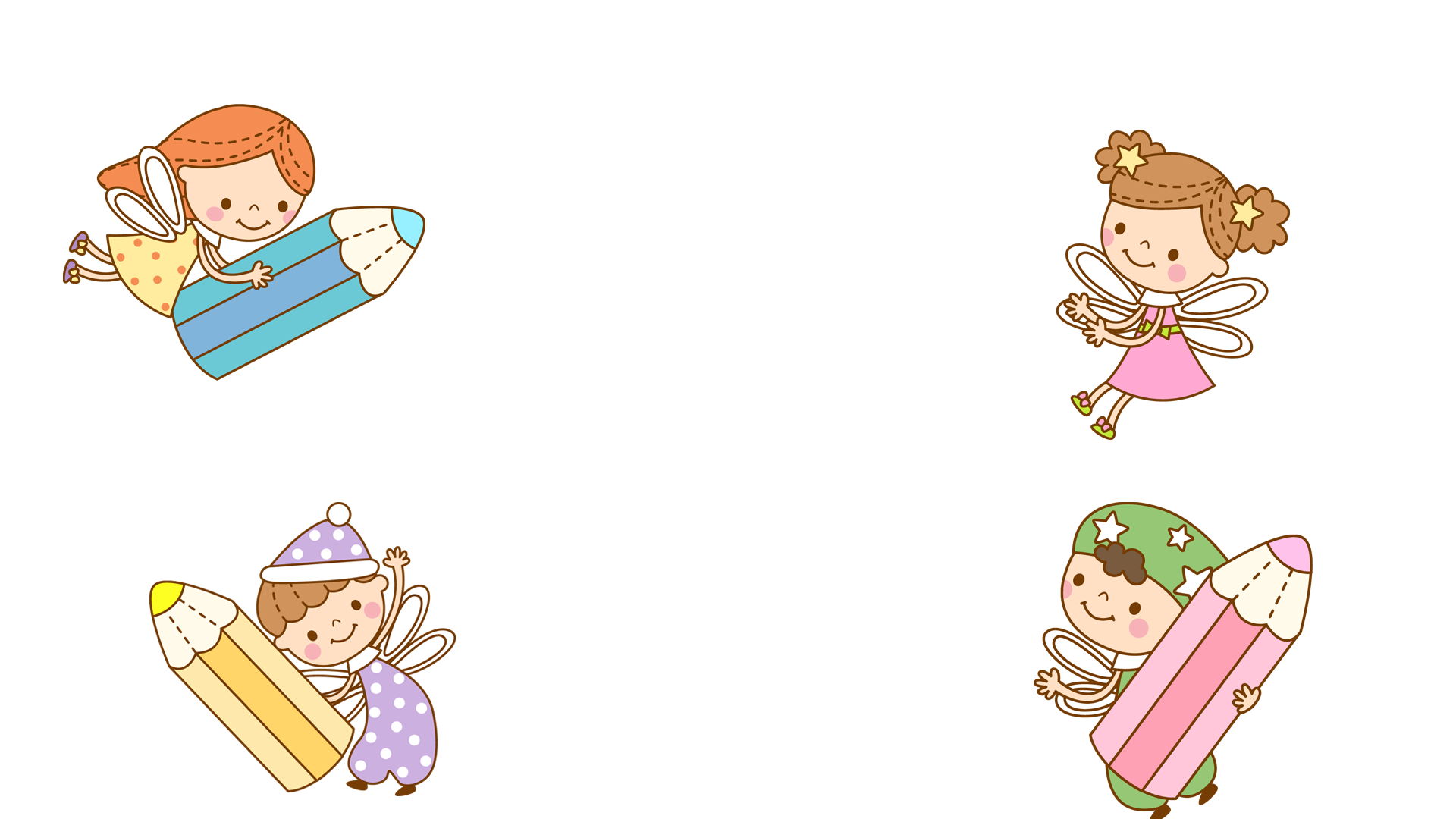 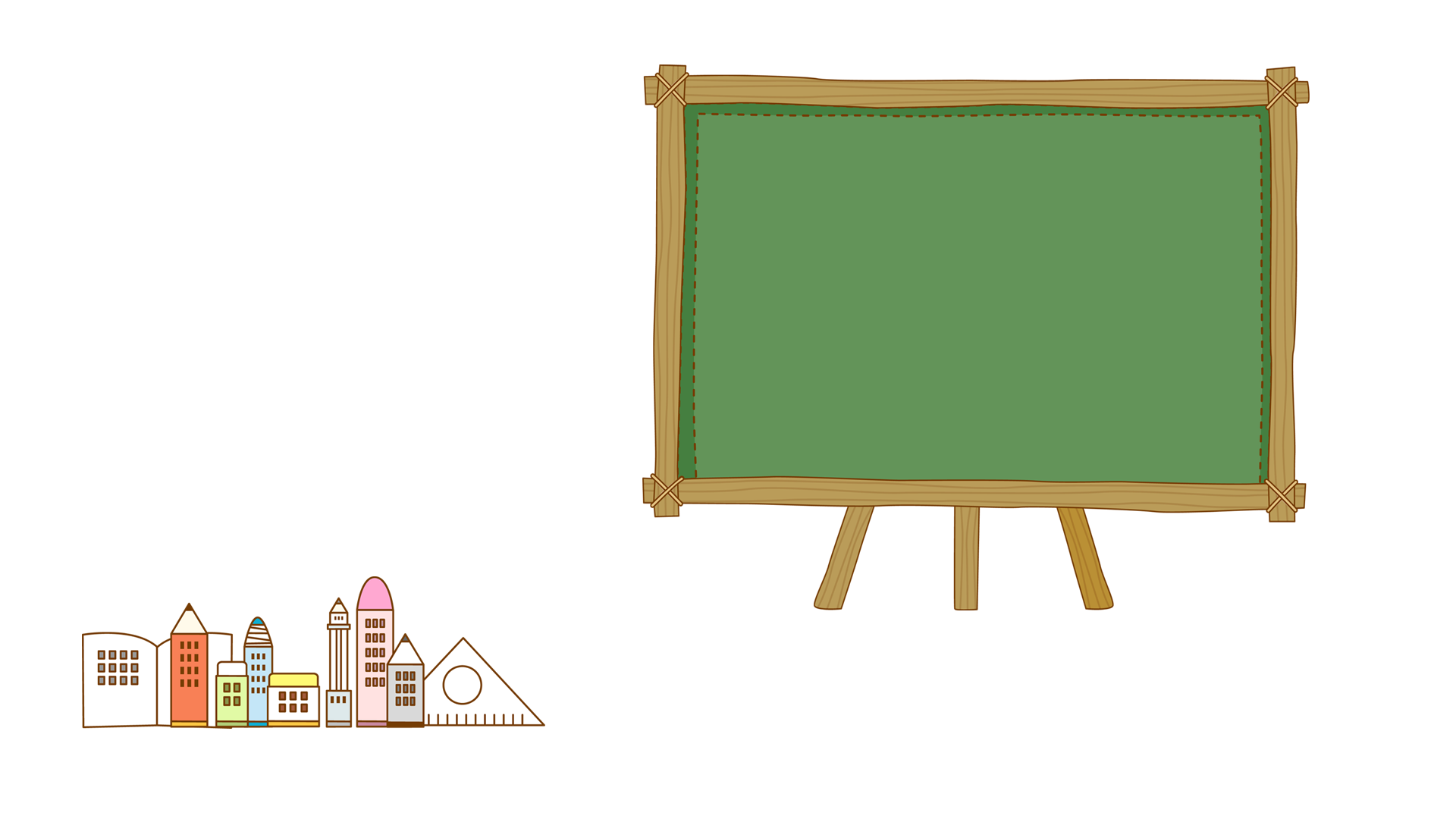 LUYỆN TẬP
Học thuộc lòng một số đoạn thơ, bài thơ mà em yêu thích viết về vẻ đẹp của quê hương, đất nước.
HƯỚNG DẪN THỰC HÀNH ĐỌC:
Chỉ ra được những đặc điểm của văn bản cho thấy văn bản thuộc thể loại tản văn
Hs tự đọc văn bản tại nhà, cần chú ý những vấn đề sau
Vẻ đẹp đất nước và Vẻ đẹp đất nước và con người I-ta-li-a qua văn
Thấy được những cảm xúc của tác giả về đất nước và con người I-ta-li-a
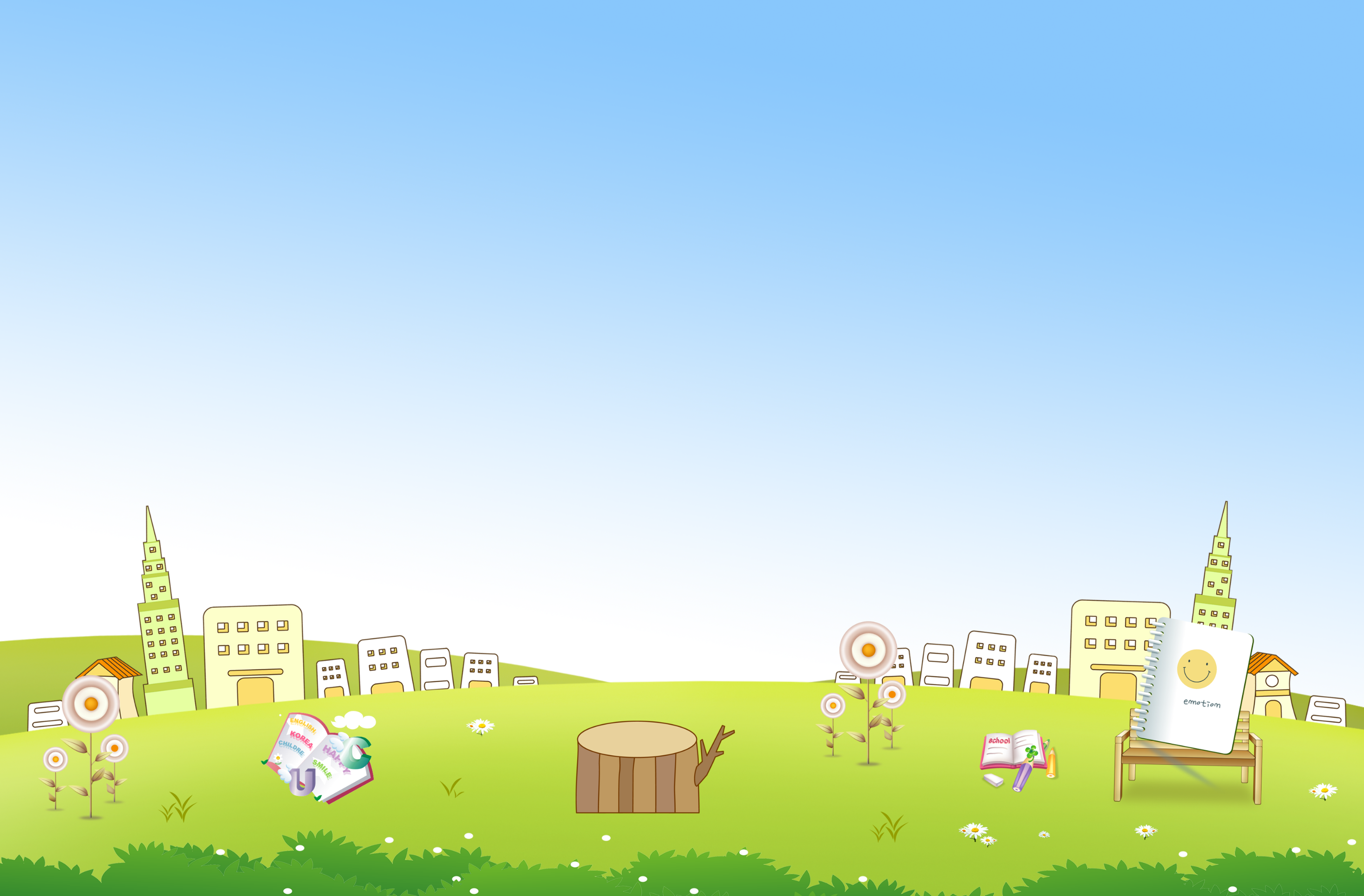 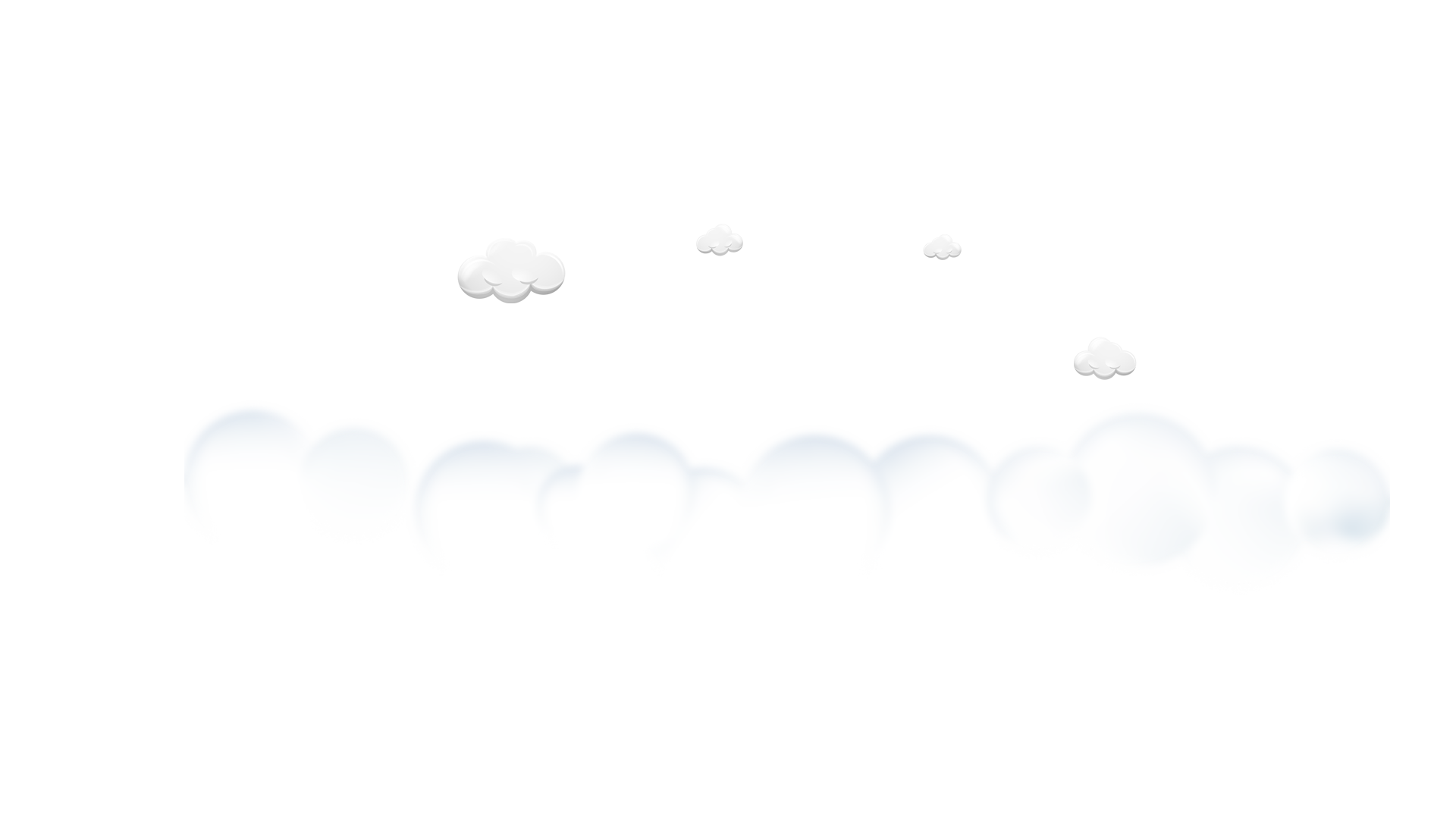 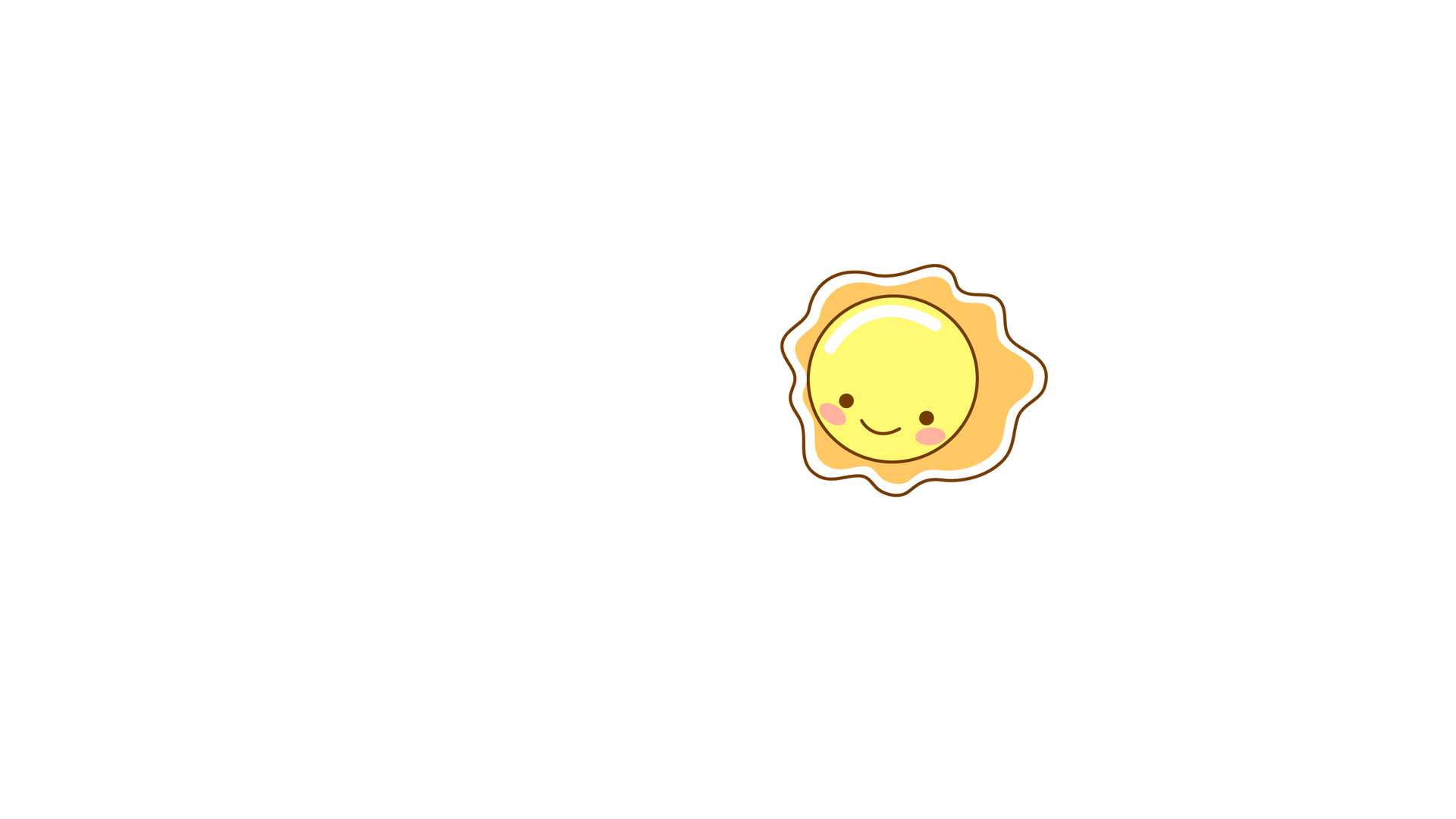 CHÚC CÁC EM HỌC TỐT
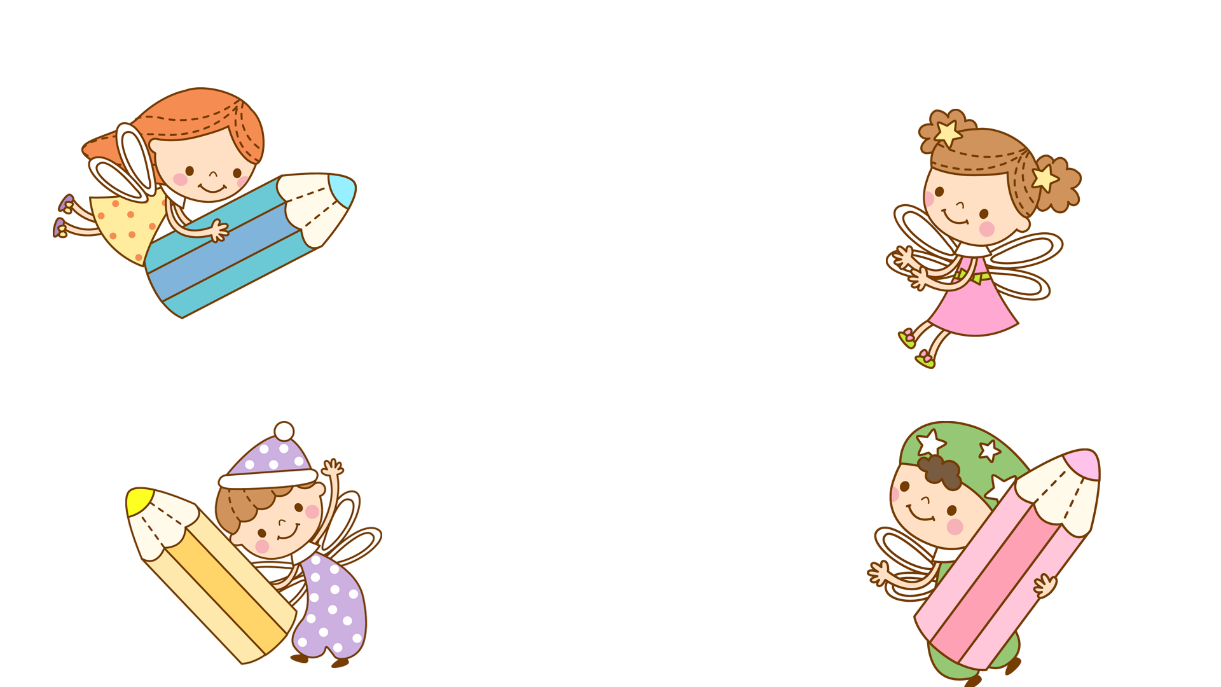 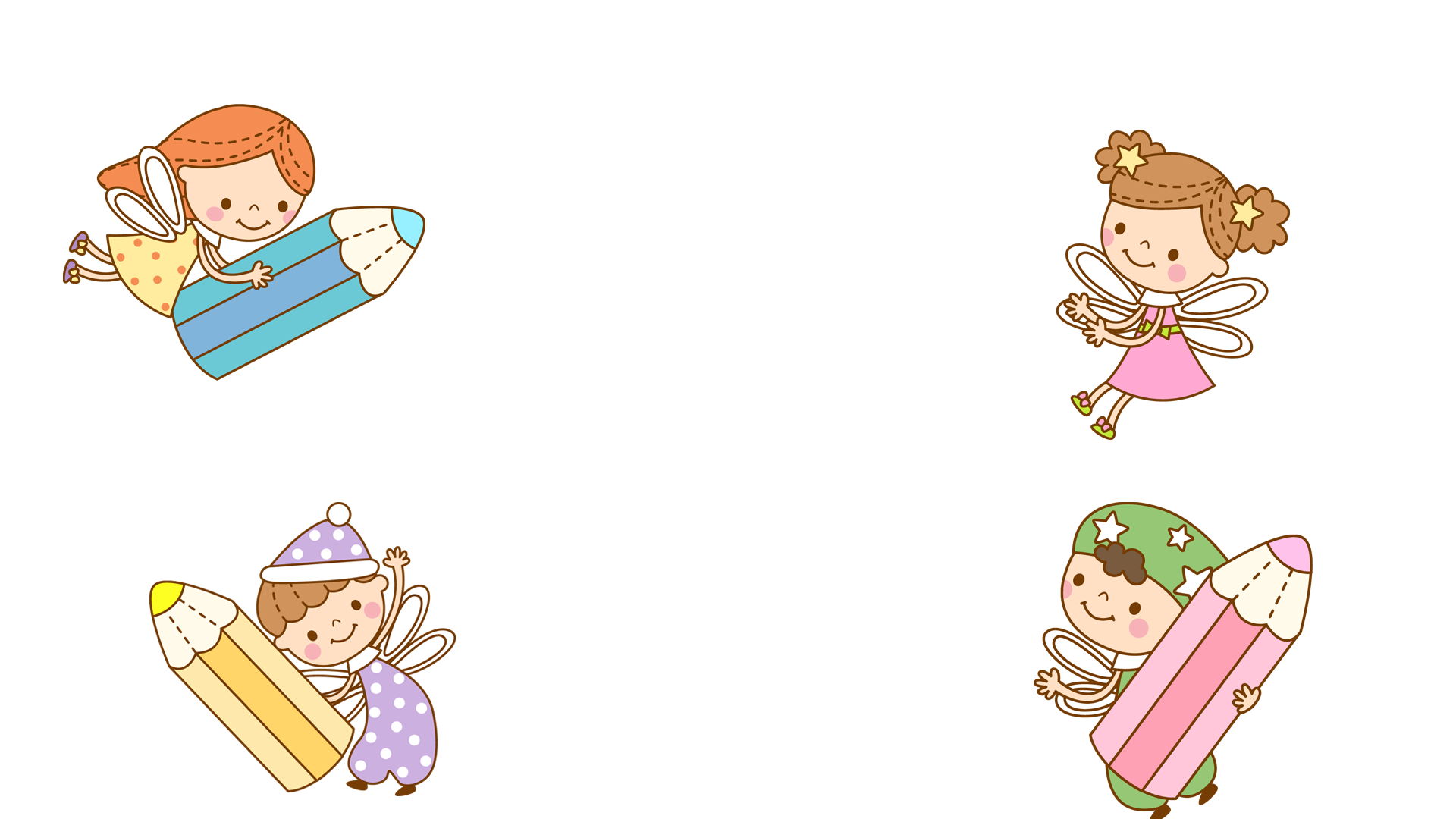